Best Practice / Technical UpdateIntercept Sept 09


Simon Townsend
Head of Pre Sales / Systems Engineering
Agenda
Recap and Demonstration of UEM
Common Questions
EM SP1 and SP2 Update
Best Practice
EM Policy and EM Personalisation
Troubleshooting
Arhitecture, Scalability and Multi Site
Streamed “Provisioned OS”
Streamed Applications
PM Update
Default Configuration
Statistics
AM Update
Default Configuration
ANAC
Other resources
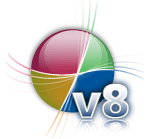 Latest Versions
AppSense Management Suite SP2a
Released 3rd August 2009
Suite Version 8.0.702.0
Available from www.myappsense.com
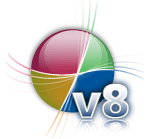 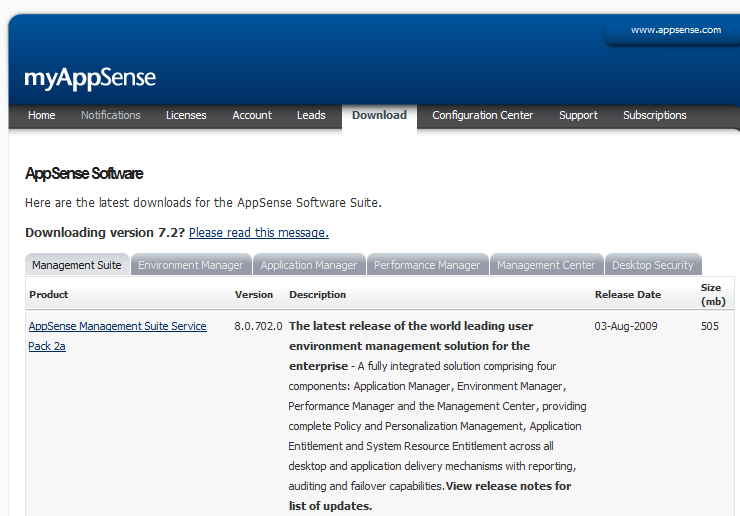 Virtualization in Client Computing
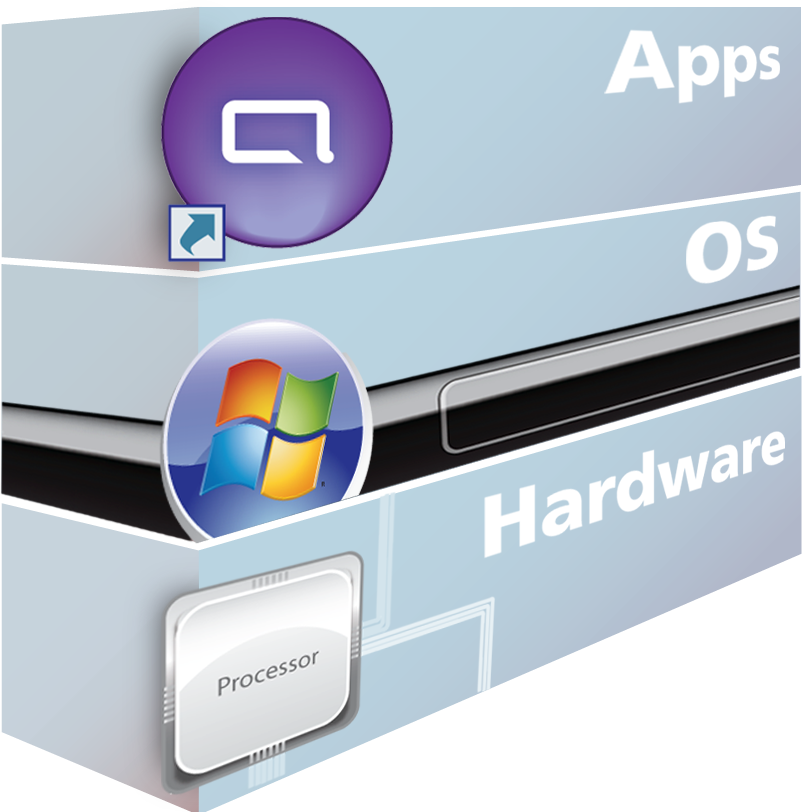 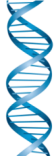 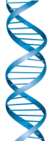 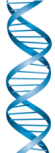 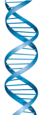 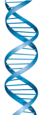 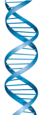 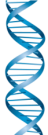 Virtualization in Client Computing
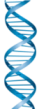 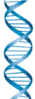 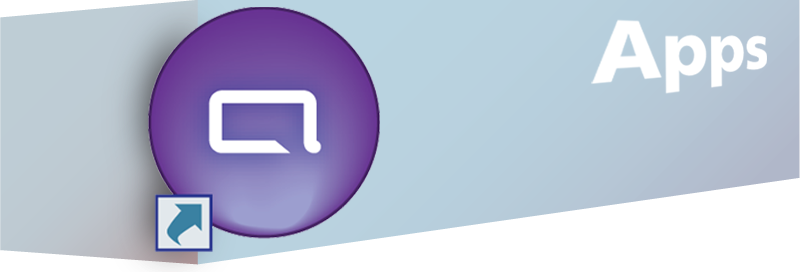 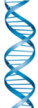 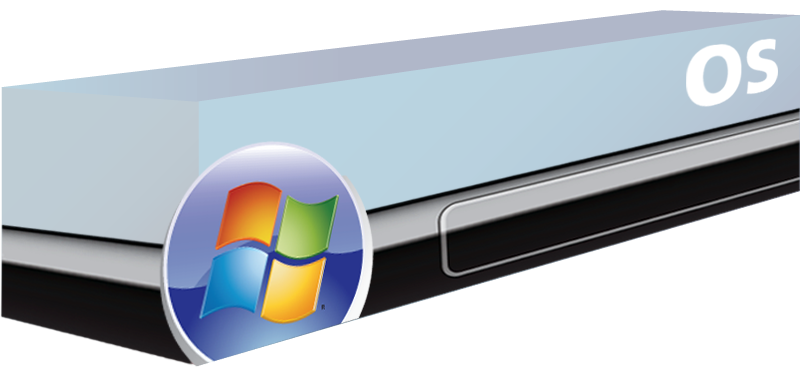 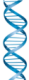 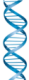 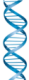 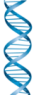 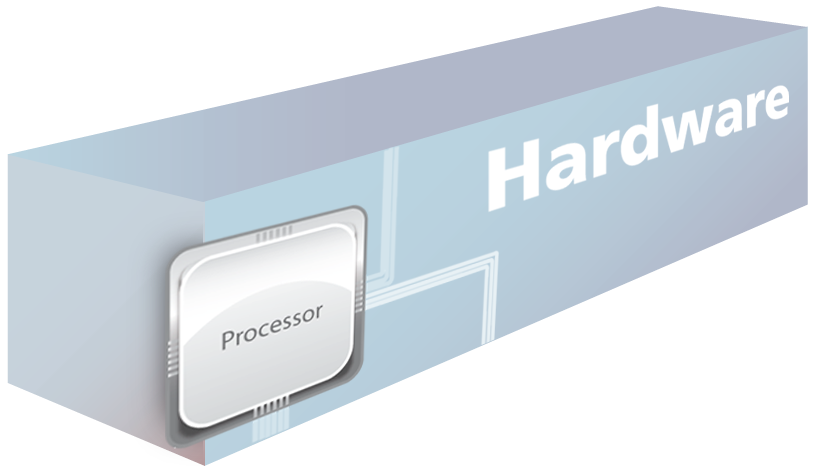 Virtualization in Client Computing
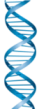 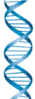 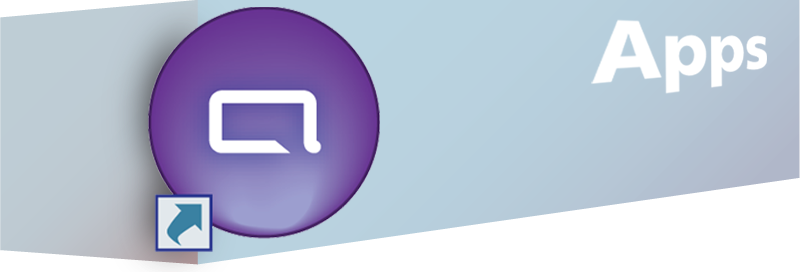 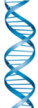 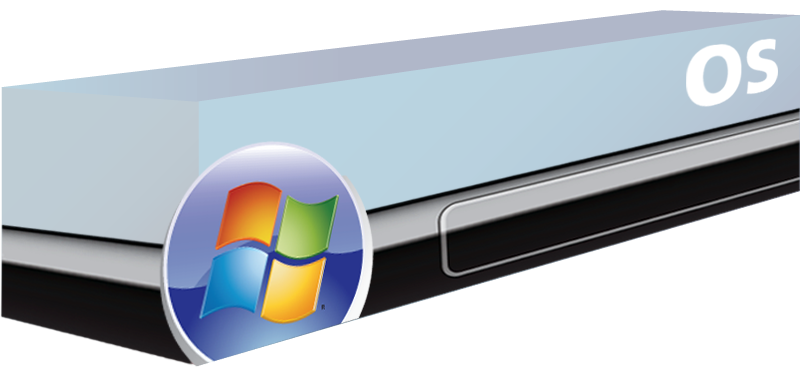 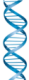 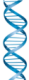 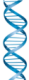 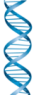 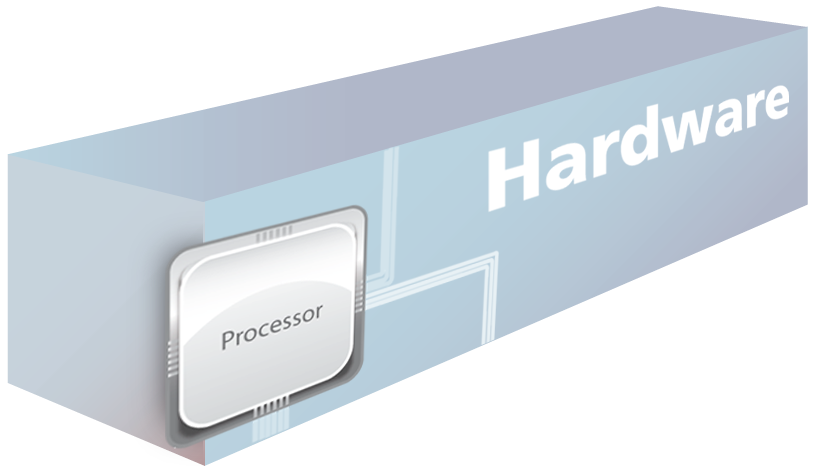 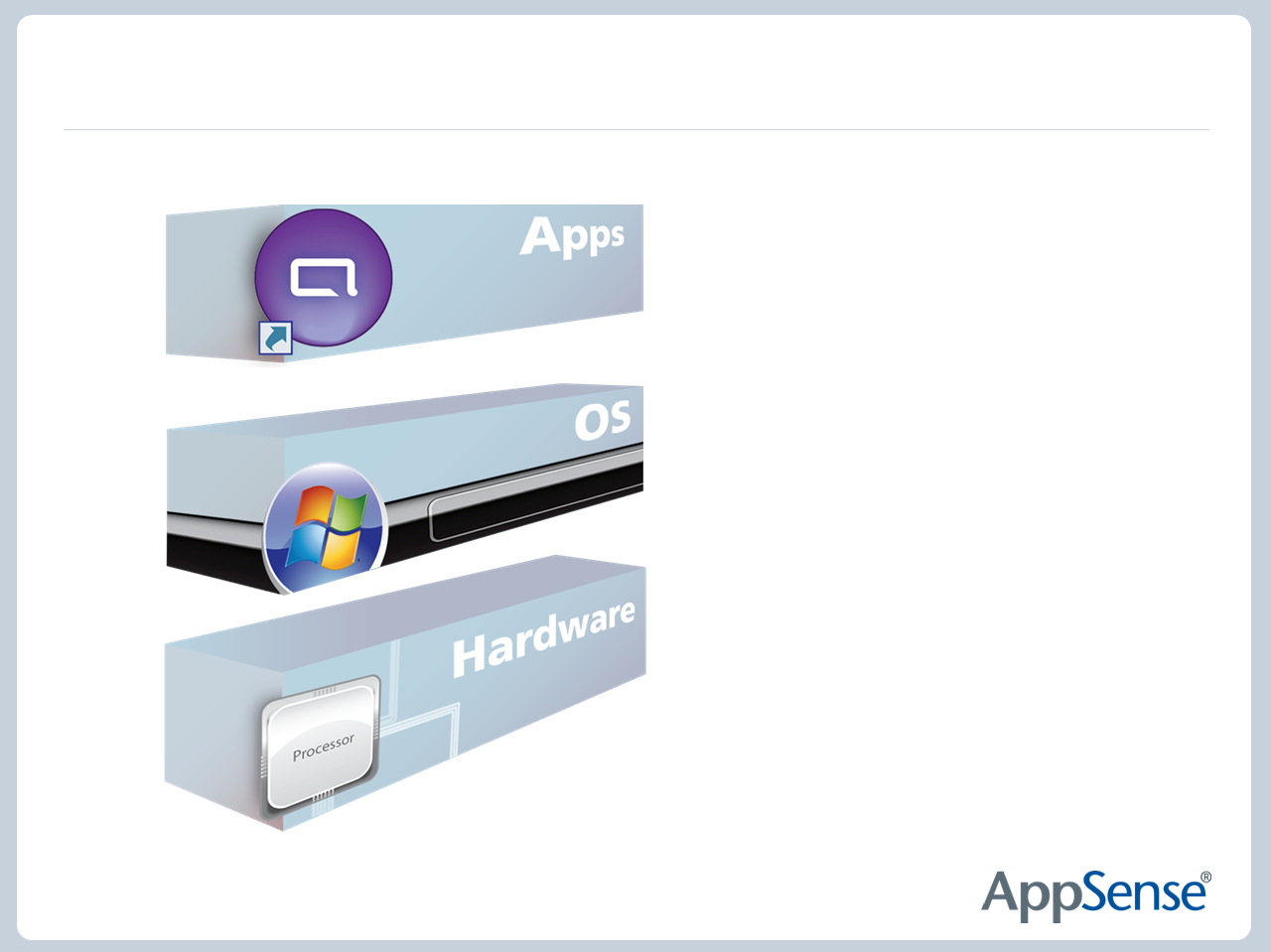 Virtualization in Client Computing
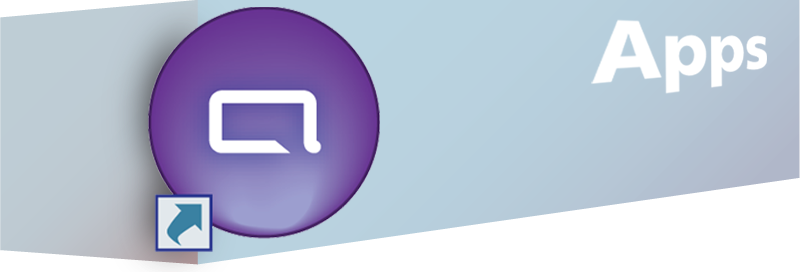 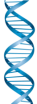 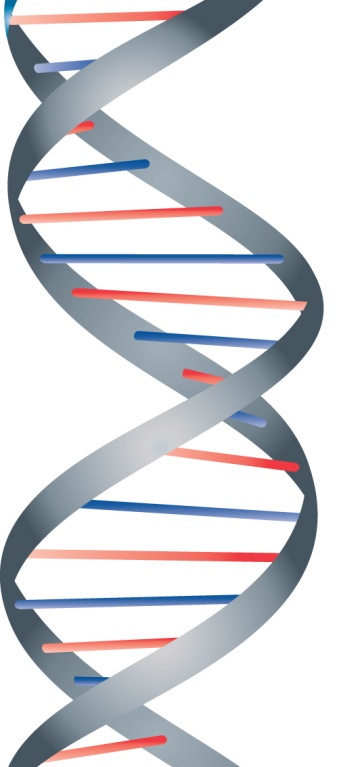 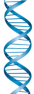 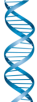 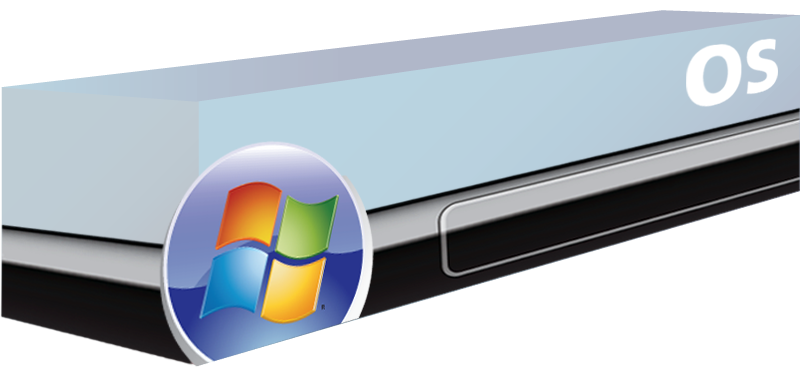 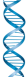 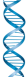 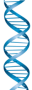 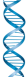 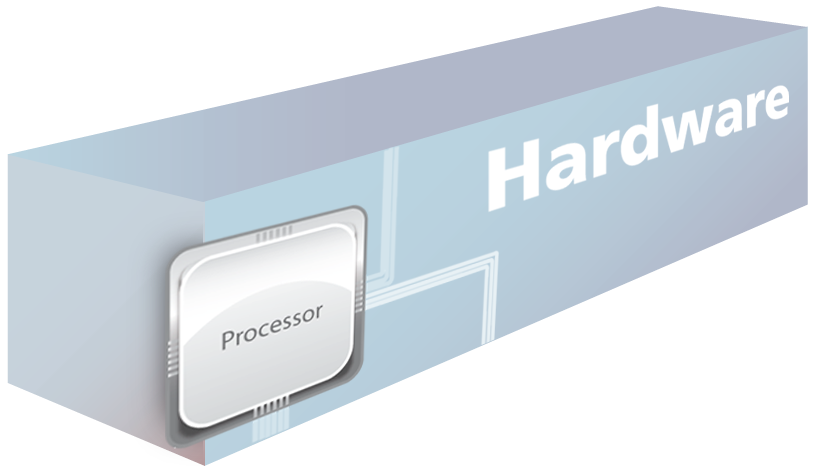 User Personality
The Third Layer – User Personality
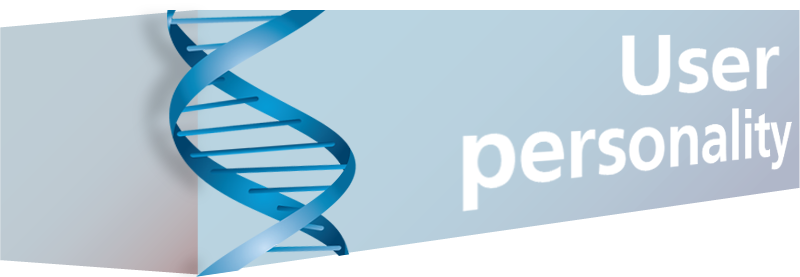 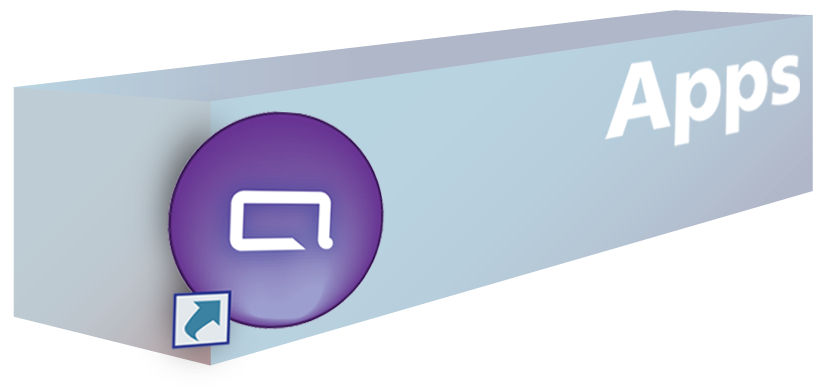 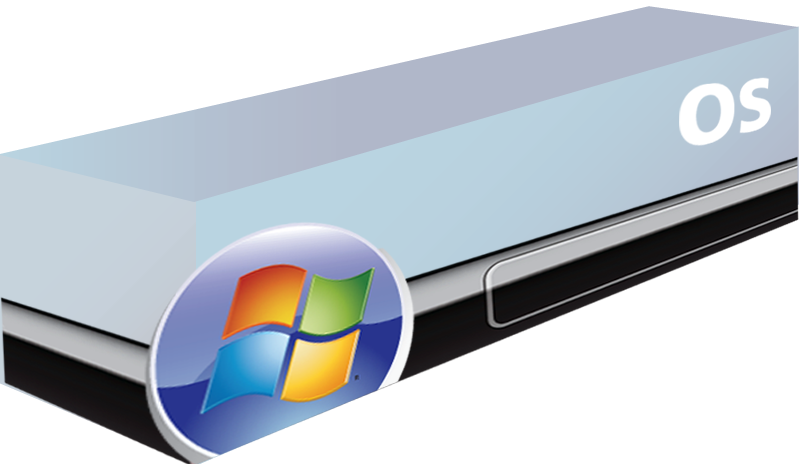 The User Personality
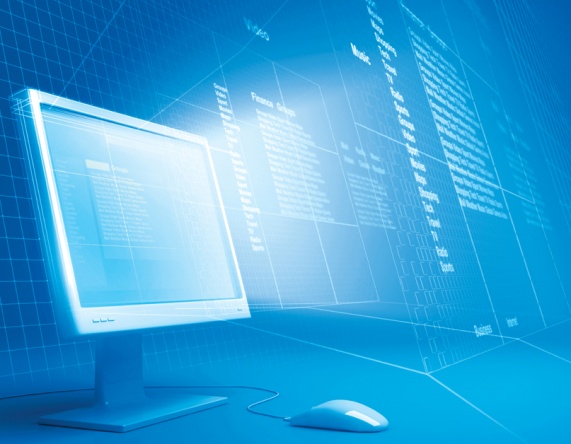 Policy

Set up and maintain a desktop
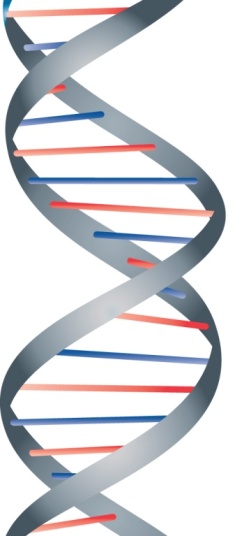 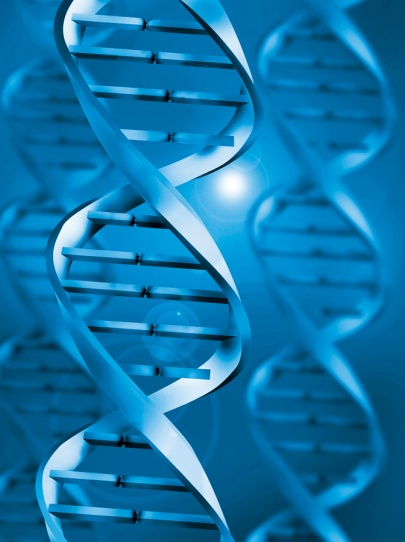 Personalization

Enable the user to 
make it their desktop
Introducing user environment management
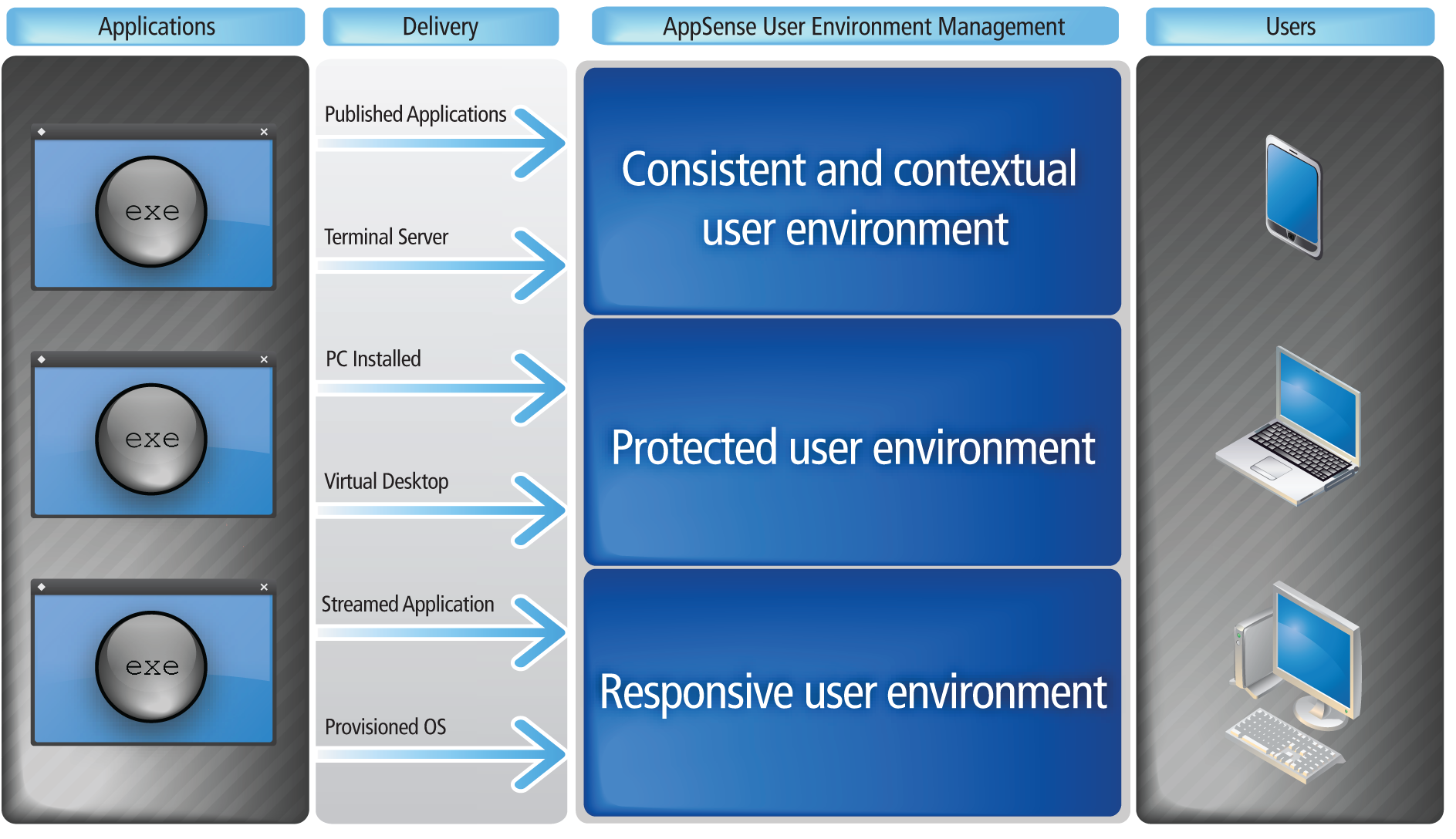 user environment management Solution
AppSense Management Suite
AppSense user environment management
Policy and Personalization
Management
Consistent and contextual user environment
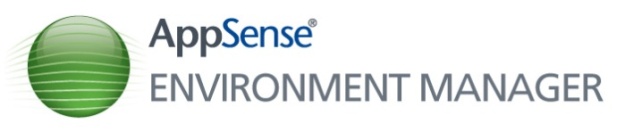 Protected user environment
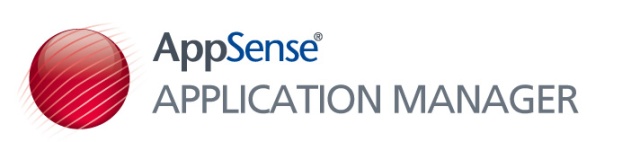 Application 
Entitlement
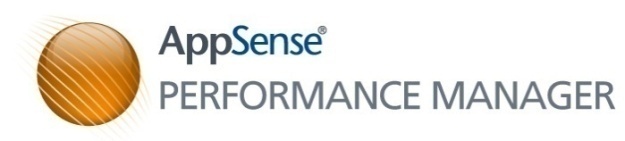 Resource 
Entitlement
Responsive user environment
AppSense Solution Set
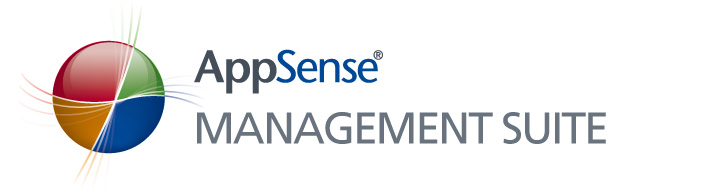 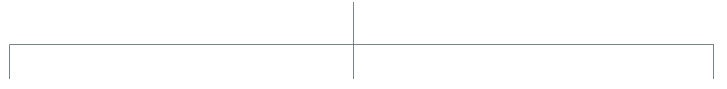 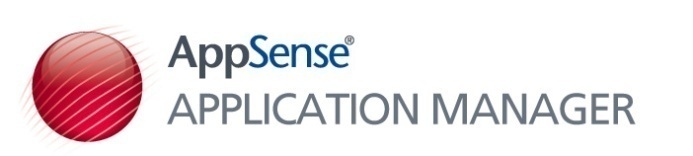 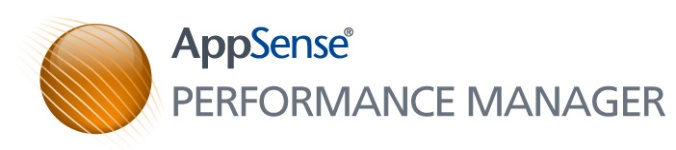 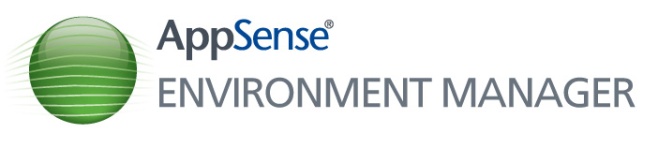 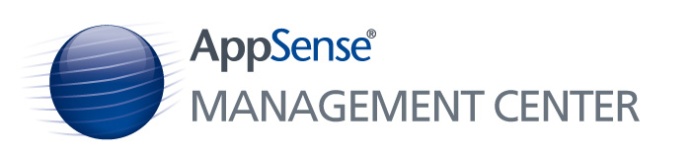 W2K3, W2K8, Windows XP and Vista
 All 32bit and 64bit
 Both consoles and Agents
A complete solution
Personalization and Policy Management
Faster user logon times
Reduce profile corruption & support call remediation
Replacement of complex logon scripts
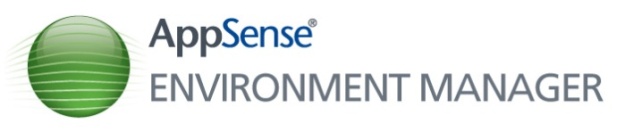 Application Entitlement
Deny unauthorised executables
Control authorised application usage
Reduce Microsoft application licence requirements
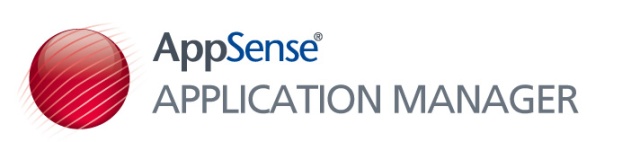 System Resource Management
More users per server / server consolidation
Improved quality of service / prevent server lockups
Extend hardware lifecycle
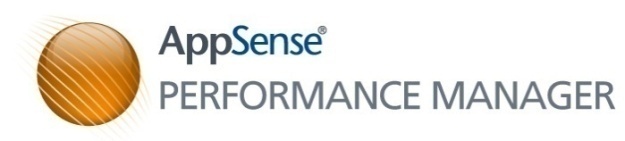 [Speaker Notes: During good times, cost reduction is not always top of mind for many organizations.  However, during economic downturn or recessions, we hear the request to “do more with less” from management way more frequently.  Many Citrix customers are not aware of the optional cost savings that you have within your environments today.  Cost savings will vary from organization to organization, but I can safely assume that many of you in the audience have opportunity to save your company money through infrastructure cost savings, improved automation and management, user productivity savings, and IT staff efficiencies.  Here are just a few cost savings associated with user environment management.
 Faster logon times
 Reduce profile corruption
 Fewer “gold” images to manage
 Avoid unused licenses
 Increase the number of Citrix users per server
 Avoid support and end user impact for server lockup issues

(70-90 seconds)]
Demo
Some Basics
Some Basics
The AMC
W2K3, IIS, BITS, HTTP(s)
The Agents
MSI
The Config’s
XML, Packaged as MSI, can be saved in A**P format (zip)
Deployment Groups
Directory vs Computer
Manual Installation of CCA
Deployment Options
SCCM, Altiris, GPO, AppSense Deployment Tool,

msiexec.exe /qn /i "<MSI file path>\CommunicationsAgent.msi" WEB_SITE="https://<Management Server Name>" GROUP_NAME="<DeploymentGroup>"
AppSense Environment Manager
Sp1 and Sp2 Update
AppSense Environment Manager 8.0 SP1
Policy Configuration
Override Personalization option on Process Start nodes
Automated Desktop Settings Refresh on Policy Configuration Triggers
Microsoft App-V support Policy Configuration
Reusable conditions in reusable nodes
Performance enhancements
AppSense Environment Manager 8.0 SP1
User Personalization
Microsoft App-V support for User Personalization
Discover All Processes mode (passive monitoring)
Personalization Analysis improvements
Ability to disable Desktop Settings per Personalization Group
Ability to move users between Personalization Groups
Large performance enhancements
AppSense Environment Manager 8.0 SP2
Policy Configuration

 Stop condition for controlling action and node execution
 Run As User Action
 Highlight nodes that make use of reusable nodes
 Exclusions for Registry Hiving actions
 Process name condition to allows wildcards and parameters
  Run Once option
 Auditing action to record user logon duration
AppSense Environment Manager 8.0 SP2
User Personalisation

 Active Directory Site Condition for Personalization Settings
 Delete client side caches
 Global Properties Editor
 Manipulate files in User Personalization cache
 User Created Application White list
Demo
AppSense Environment Manager 
Policy – Best Practice
AppSense Environment Manager Policy - Goals
Reduce user logon times
Configuration and Agent run locally on client.
XML configuration allow parallel processing

Centralise management of scripts and group policies
Actions typcially done in scripts are done via EM
GPO Administrative Templates managed in the same console.
Version control of policy allows controlled deployments and configuration.

Provide increased granular control
AppSense Environment Manager Policy - Basics
Configuration is made up of

Nodes – containers for conditions and actions

Actions – applied to the user to manipulate their environment.

Conditions – control which situations actions should be applied
AppSense Environment Manager Policy - Nodes
Sibling Nodes
Run Synchronously
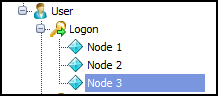 AppSense Environment Manager Policy - Nodes
Parent and Child Nodes
Child will not execute until it’s parent has completed
Stop If Fails is the replacement for the dependency of functionality of v7.x
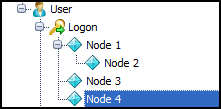 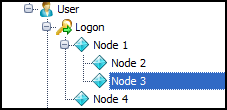 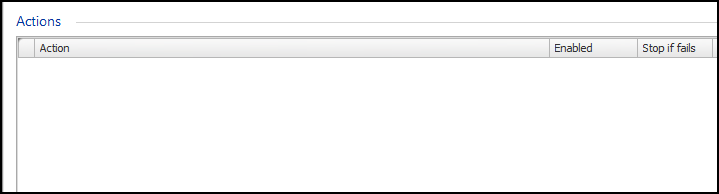 AppSense Environment Manager Policy - Nodes
Disable Nodes
Achieved by “Toggle State” functionality
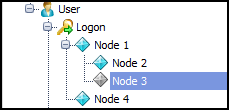 AppSense Environment Manager Policy - Actions
Execution Order
Actions will be run synchronously





Folder Action will execute after Drive Mapping has completed. 
Drive and Registry action will run sychronously
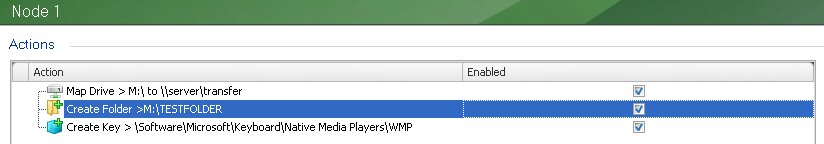 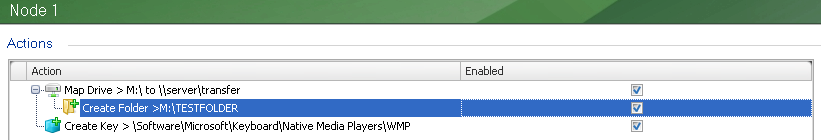 AppSense Environment Manager Policy – Conditions
Conditions are essentially IF statements.
They be set as a single condition




They be set as an AND condition
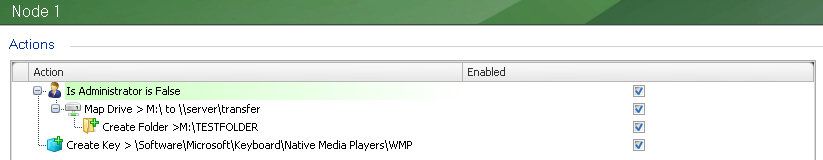 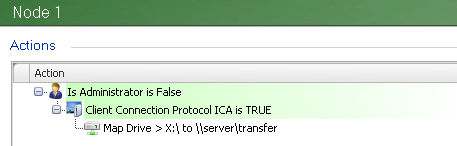 Appsense Environment Manager Policy - Conditions
They can be set as an OR condition
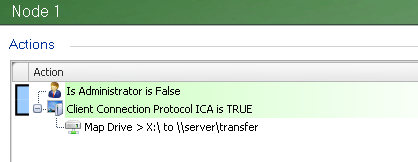 AppSense Environment Manager Policy – Actions + Conditions
Actions are placed underneath Conditions
This makes the action execution dependant on the condition being true.
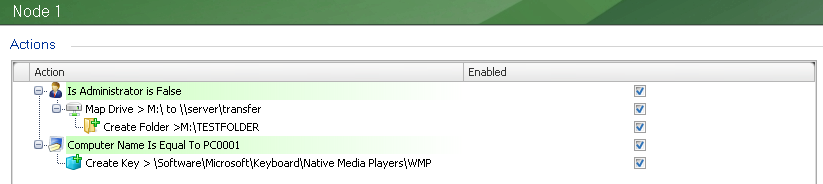 AppSense Environment Manager Policy – Reusable Nodes and Conditions
Allows you to build up a library of Actions and Conditions within nodes that can be reused.
Speeds up time to complete configurations.
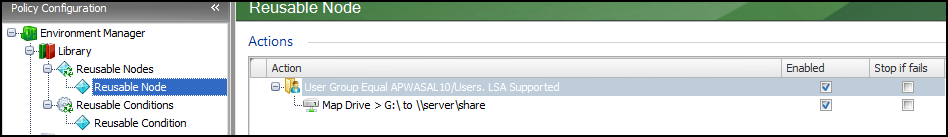 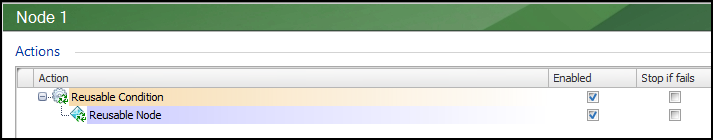 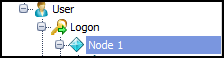 AppSense Environment Manager Policy – Best Practices
Group like actions together synchronously
The more that can be parallel processed the less time for Environment Manager to run.
Use Environment Manager native actions where possible
Relying heavily on custom actions / conditions and execute actions can degrade Environment Manager performance.
Run Actions only when required
Why map a drive for an application at logon when you can do it when the application is started.
Removes overhead on the logon process
AppSense Environment Manager Policy – Best Practices
Where possible used Group Policy ADM’s within Environment Manager
Reduces the negative effect GPO’s can have on logon by being delivered by Active Directory
Copy Shortcuts rather than creating them.
Reduces Environment Manager execution time.
Make use of Environment Variables
Makes your configuration portable
Make use Session reconnect within XenApp
Can evaluate your users when they move locations.
AppSense Environment Manager Policy – Best Practices
Don’t use custom conditions within Reusable Conditions.
Environment Manager will evaluate the condition twice in this configuration.
How works User Personalization
New Pre Sales Doc\Tech Ref EMPS Transactions.docx
How works User Personalization (write)
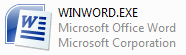 Sample.docx
User.dic
Reg value in HKCU\Software
Only Profile Information’s:
HKCU\Software
C:\Documents & Settings
Filter
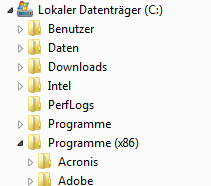 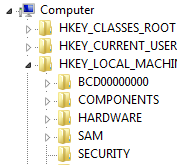 File System
Registry
AppSense Virtual Cache
How works User Personalization (read)
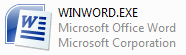 Sample.docx
User.dic
Reg value in HKCU\Software
Only Profile Information’s:
HKCU\Software
C:\Documents & Settings
Filter
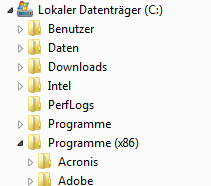 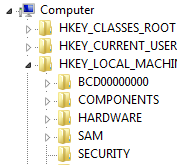 File System
Registry
Sample.docx
AppSense Virtual Cache
Reg value in HKCU\Software
User.dic
How works User Personalization (read)Missing file in AppSense Virtual Cache
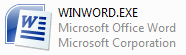 User.dic
Only Profile Information’s:
HKCU\Software
C:\Documents & Settings
Filter
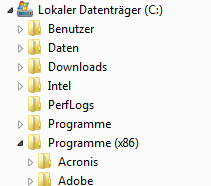 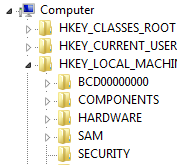 File System
Registry
Sample.docx
User.dic
AppSense Virtual Cache
Reg value in HKCU\Software
How works User Personalization (read)Two Application & One User Setting File
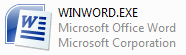 User.dic
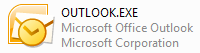 Filter
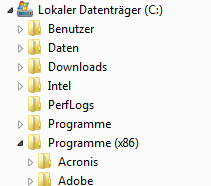 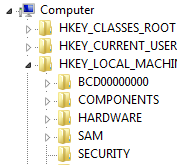 File System
Registry
User.dic
AppSense Virtual Cache for OUTLOOK.EXE
AppSense Virtual Cache for WINWORD.EXE
User.dic
How works User Personalization (read)Two Application & One User Setting File (Application Group)
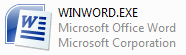 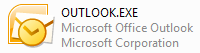 Personalization Application Group
Filter
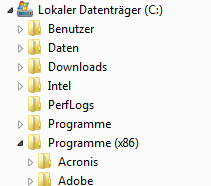 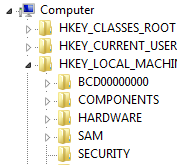 File System
Registry
AppSense Virtual Cache
For WINWORD.EXE and OUTLOOK.EXE
AppSense Virtual Cache for OUTLOOK.EXE
AppSense Virtual Cache for WINWORD.EXE
User.dic
User.dic
How works User Personalization (Migration Mode)During Read Process
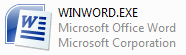 User.dic
Only Profile Information’s:
HKCU\Software
C:\Documents & Settings
Filter
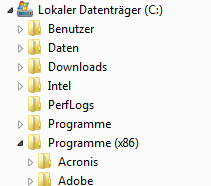 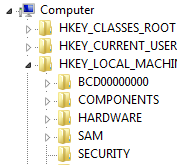 File System
Registry
User.dic
User.dic
AppSense Virtual Cache
AppSense Environment Manager 
Personalisation – Best Practice
EM Personalisation Server - Best Practice
Creating Personalization Groups
Personalization Group Settings
Manually creating Applications and Application Groups
Discover and convert Applications to Whitelist
White Listing Applications
Desktop Settings
Outlook Best Practice
Reg Keys, Desktop Settings and Application Grouping
When to use offline mode
Enabling User Personalization
Single or multiple Personalization Servers can be added
It is recommended multiple Personalization Servers are added here (where applicable) for failover purposes:
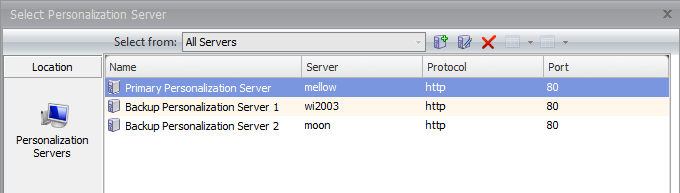 Enabling User Personalization
The list of Personalization Servers is queried from the top down

If communication with the 1st Personalization Server in the list is successful, the ProfileConfig.xml file is downloaded via this Server

If the 1st Personalization Server in the list is unavailable then the next Server in the list is contacted until successful communication is achieved 

If the list is exhausted then the ProfileConfig.xml file is not downloaded and no Personalization will take place

It is recommended that the following auditing event be enabled to monitor this:

		Event 9661 – Timeout Communicating with Personalization Server
Personalization Group Usage
Personalization Groups allows different personalization settings to be applied to users based on membership rules

A user may be a member of more than one Personalization Group

The user is assigned to the first Personalization Group in the list where the membership rule is valid

Personalization Groups can be ordered in the list by means of the Move Up and Move Down Personalization ribbon options
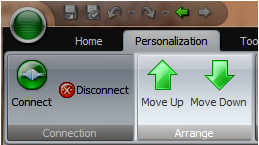 Personalization Group Usage
It is recommended that Personalization Groups be ordered in terms of importance to ensure that your users are assigned to the more relevant Personalization Group

The Default Users Personalization Group is used as the catch-all group should none of the membership rules be passed in any of the other Personalization Groups

This is always located at the bottom of the Personalization Groups list and cannot be moved up or down
Excluding Users from User Personalization
To exclude a user from User Personalization each option on the Settings tab of the chosen Personalization Group will need to be disabled:







You must then add the relevant membership rules to the Personalization Group to include the users or computers you wish to exclude
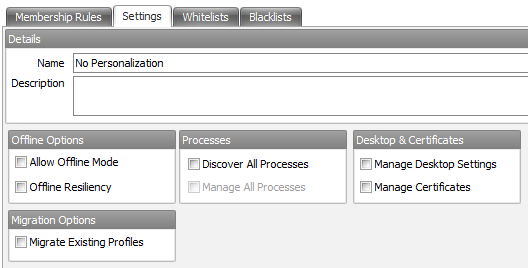 Moving Users Between Personalization Groups
Personalization settings cannot currently be shared between Personalization Groups

If you need to move a user’s settings to another Personalization Group this can now be done via Personalization Analysis

This is achieved by running up a Personalization Analysis report, By user, from either the Size, Whitelist Application Usage or Discovered Application Usage reports
Moving Users Between Personalization Group
Select the user you wish to move

Right click and choose ‘Move settings for <user> to another group…’:
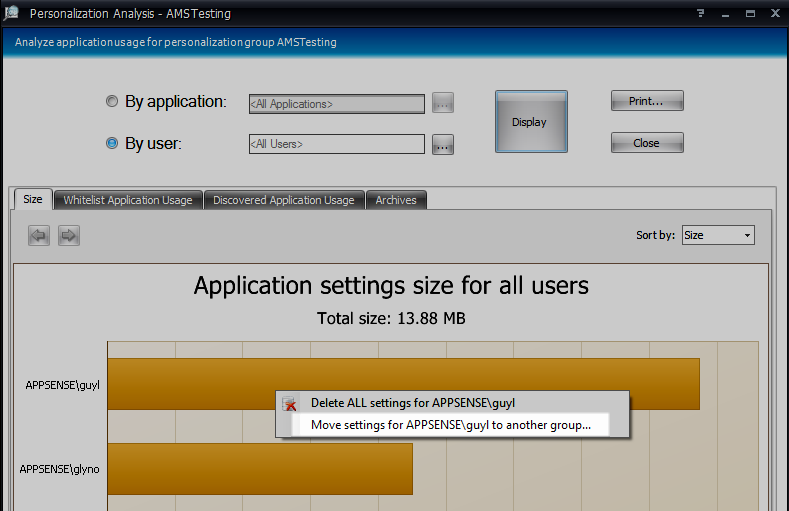 Moving Users Between Personalization Groups
This will prompt the administrator to choose another available group to move the chosen user’s personalization settings to:








‘Include discovered applications’ (off by default) moves discovered applications too

It is recommended this also be checked
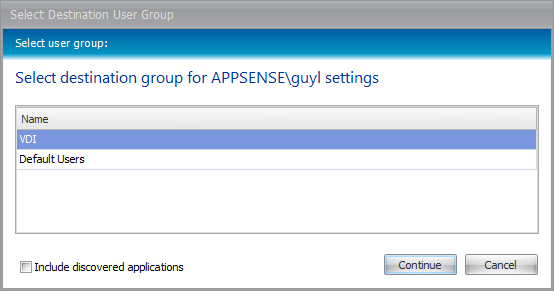 Personalization Server – Application Groups
Placing applications into the same group means that applications can be managed and streamed as one. 
Very useful to Group Outlook and Winword together as they are closely linked
When the user launches Outlook.exe, both Outlook and Word profile settings will be pulled down to the client
Disadvantage means that these applications must be “rolled back“ together 
Examples of this are:

Internet Explorer and IEUser.exe
MSN Messenger and SimpLite
Personalization Server – Desktop Settings
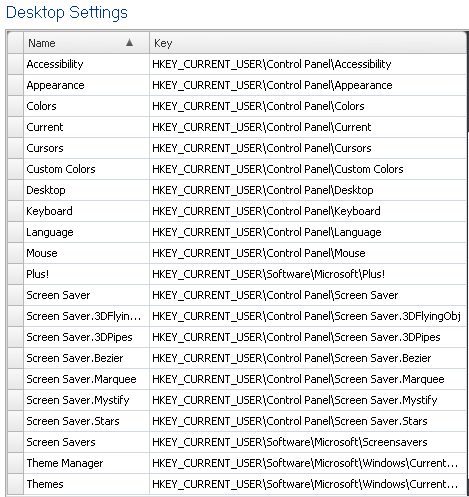 Desktop Settings
	Keys are imported to the real registry at logon,and exported from the real registry at logoff. They contain all the information regarding the desktop, wallpaper, mouse keys, keyboard settings, etc.Keys listed must be present on the OS before these can be imported.Desktop settings can be accessed and viewed through the Profile Analysis tool
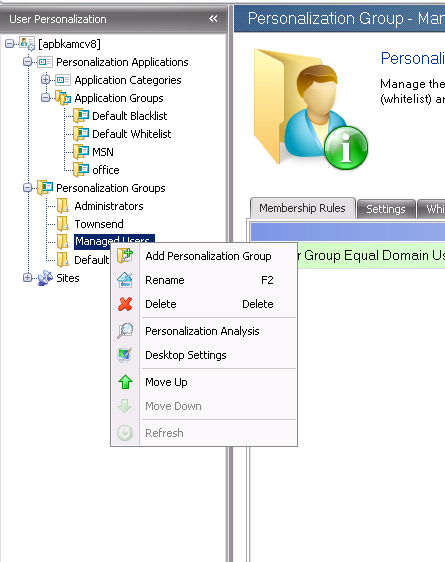 AppSense Personalization Server - Configuration
Personalization Group - Settings
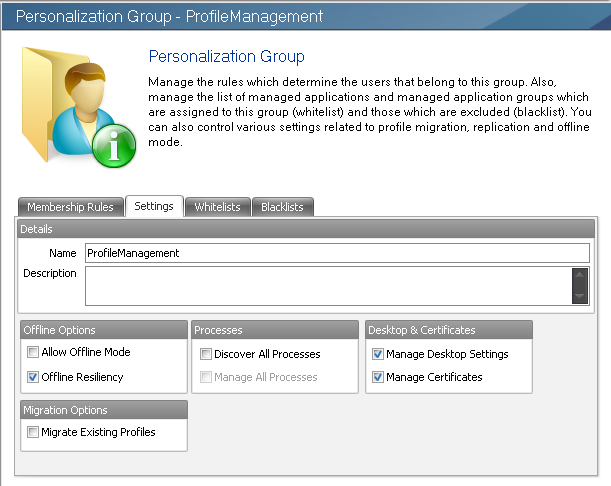 Allow Offline Mode
Allow Offline Mode is off by default

This enables mobile users to still have access to their personalization settings whilst off the corporate network

By enabling this option, a local copy of the virtual personalization cache is retained on the managed endpoint device when the user logs off

It is recommended this option only be switched on for managed endpoints that are mobile, i.e. laptops, notebooks etc..
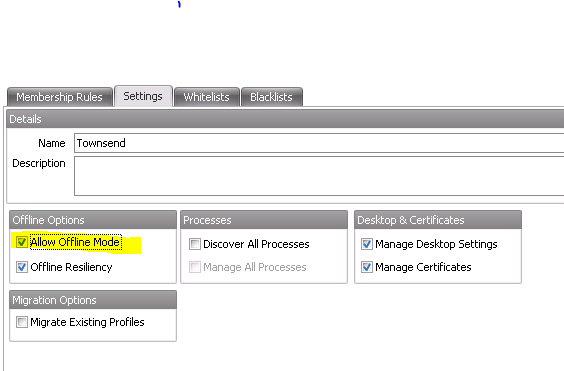 Offline Resiliency
Offline Resiliency is on by default

It is recommended this setting remains enabled

Ensures if communication between the managed endpoint and the database is lost, synchronization of personalization data is re-attempted until communication is re-established
Discover All Processes
Discover All Processes is off by default

A ‘passive monitoring’ mode which allows managed endpoints to be monitored for launched applications

Each application a user launches is ‘discovered’ and recorded so that, at a later date, it can either be added to a whitelist, blacklist or deleted

It is recommended that ‘Discover All Processes’ is switched on so that applications being used by users can be identified
Discover All Processes
Personalization Analysis reports can be run that show applications discovered by the ‘Discover All Processes’ option:










It is recommended that discovered applications are then converted to Whitelisted applications where required.
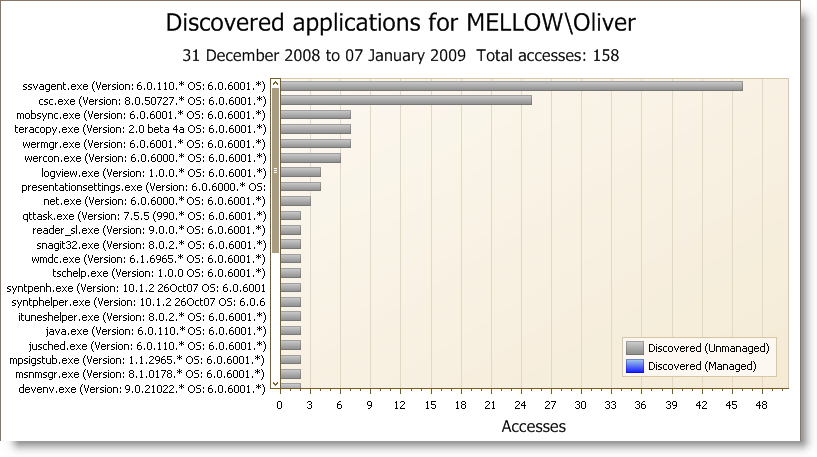 Manage All Processes
Manage All Processes is off by default

The ‘Manage All Processes’ option is now a sub option of the ‘Discover All Processes’ option and can only be enabled if ‘Discover All Processes’ is also enabled

It is not recommended that this option be used in a live environment for long periods of time

It is recommended that this option be used in a pilot environment to identify applications and also prove that they can be personalized without issue
Whitelist and Blacklist
It is recommended that a Whitelist be utilized along with ‘Discover All Processes’

This allows only a specific set of user applications to be personalized

Add user configurable applications to the whitelist such as MS Office Applications, Web Browsers, instant messaging applications etc..

Any applications added to a Blacklist will not be managed

Exclude ‘utility’ applications such as compression software, anti-virus and system tools from being personalized.
Personalization Server – Creating Applications
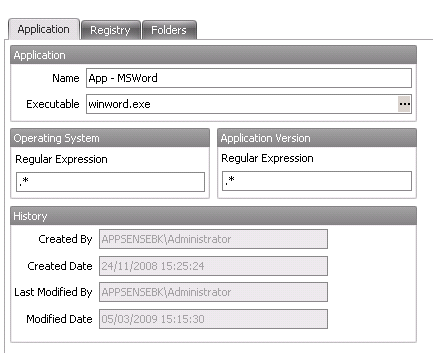 Using .* means that all OS types can be used
EM will capture all instances of this app across multi platform
Using a .* will allow all versions of the application to be captured in the same profile.
If you want to manage different versions of an application separately, then use the boxes to edit the .*
Application Groups
Application Groups are recommended when one application relies on another applications settings

Examples of this are:

Internet Explorer and IEUser.exe
MSN Messenger and SimpLite
Manage Desktop Settings
Manage Desktop Settings is on by default

Globally configured from Desktop Settings on the Tools Ribbon

Now enabled on a per Personalization Group basis

Recommended Manage Desktop Settings only be enabled for Personalization Groups for which the desktop settings need to roam
Manage Certificates
Manage Certificates is on by default

Enabling this option instigates ‘profile state emulation’ whereby the operating system is fooled into thinking the user is logged in with a roaming profile

It is recommended that this option be disabled on Personalization Groups where the members of that group are not utilizing a mandatory profile
Migrate Existing Profiles
Migrate Existing Profiles is off by default

Migrate Existing Profiles utilizes a ‘Virtualize-on-Read’ technique 

Recommended when:

migrating users from local or roaming profiles
migrating from one OS to another

This option should be disabled once all users have launched each application to be personalized

This can be ascertained from the Whitelist Application Report
Sites
For organizations with concentrations of geographically dispersed users

The primary site should be installed where the largest user base is located
This becomes the Default Site listed under the Sites list

Branch sites can be added by installing Personalization Servers at other locations

Users retrieve their ProfileConfig.xml from the first Personalization Server contactable as detailed in the configuration.aemp file

Subsequent synchronizations will then occur via the designated Site based on the membership rules assigned to the Sites
Database Replication & Synchronization
Where multiple databases are required (for failover support or to support geographically dispersed locations) replication can be configured 

See the AppSense Environment Manager Administration Guide 

When configured this replication will occur once per day by default

It is recommended that the ‘Synchronize Site Databases’ option be utilized if replication between databases is required immediately:
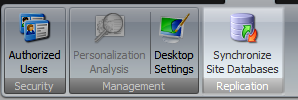 Best Practice Microsoft Outlook
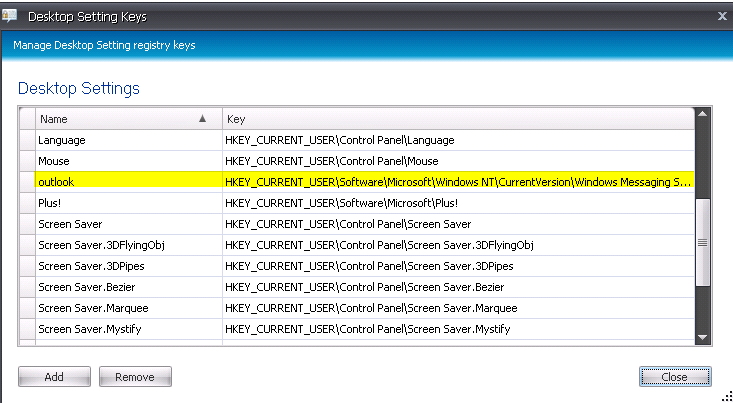 “Send To” and “Mail Configuration in Control Panel”Make sure the following key is present in either the default.dat or the NTUser.MAN that the user is using when they logon
HKCU\Software\Microsoft\Windows NT\CurrentVersion\Windows Messaging Subsystem
This would just be the KEY with NO DATA in it
Tell AppSense not to vitalize the key required by both Outlook
HKCU\Software\Microsoft\Windows NT\CurrentVersion\Windows Messaging Subsystem key should be added as an exclusion on the Outlook.exe process under the personalised Applications section.
Then tell AppSense to import and export the same key into the real registry and logon and logoff
This is achieved by Adding HKCU\Software\Microsoft\Windows NT\CurrentVersion\Windows Messaging Subsystem in the “desktop settings” section of the EM Personalisation server console. This key will in effect be delivered along with any other desktop settings such as certs, wallpaper etc
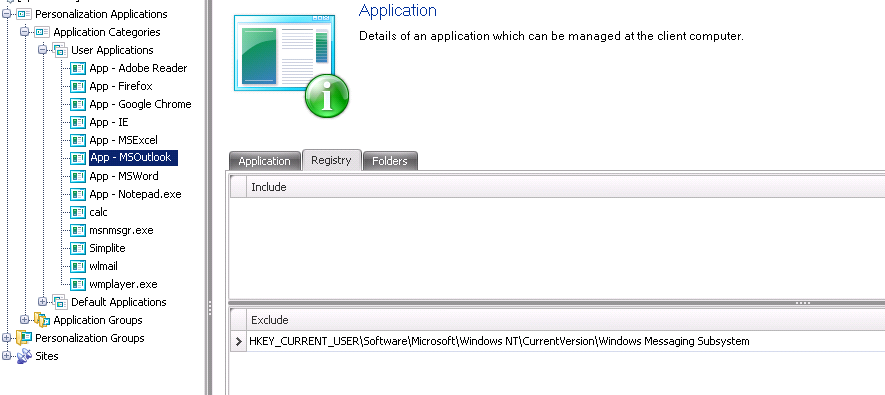 Troubleshooting EM policy
Troubleshooting
Check licence!
Confirm machine has been deployed to.
Confirm correct packages
Confirm “use latest is enabled”
Check add remove programs on client machine
Check Task Manager on client machine and confirm EMAgent is running
Check the services tab and make sure that both AppSense Environment Manager Agent and EM Notify Services are enabled and started. 
Check Task Manager whilst logged on as the user – There should be at least 2 EMAgent Assist running – one for the system, one per session
Place “test” – RUN CALC.exe in policy
Enable Logging
EM Logger tool
Use the tool when troubleshooting Machine Start Up Actions as it set reg keys which will not be forgetten post reboot
Always enabled EMAgentAssist logs
Collect the logs
Match the user to the session ID and look into the EM Agent Config logs
Use the EM Log viewer to analyse errors
Run reports to see what the timings of logon are.
Troubleshooting EM policy
Personalisation
Confirm you have enabled the Personalization Server in the Policy side of the configuration
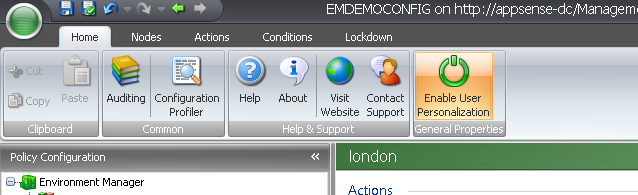 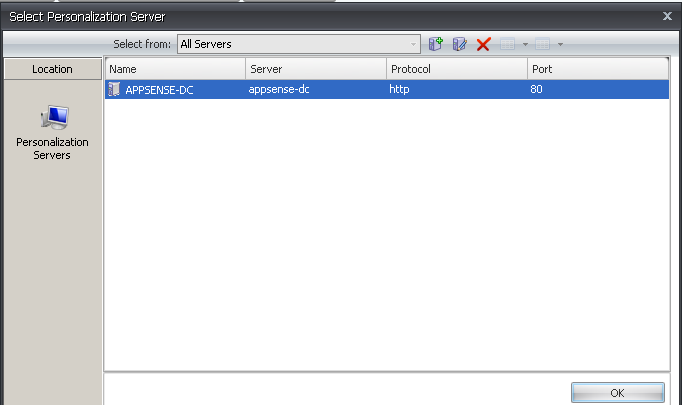 Confirm you have at least one site
How to test the Personalisation Server Connection
http://machinename/personalizationserver/status.aspx
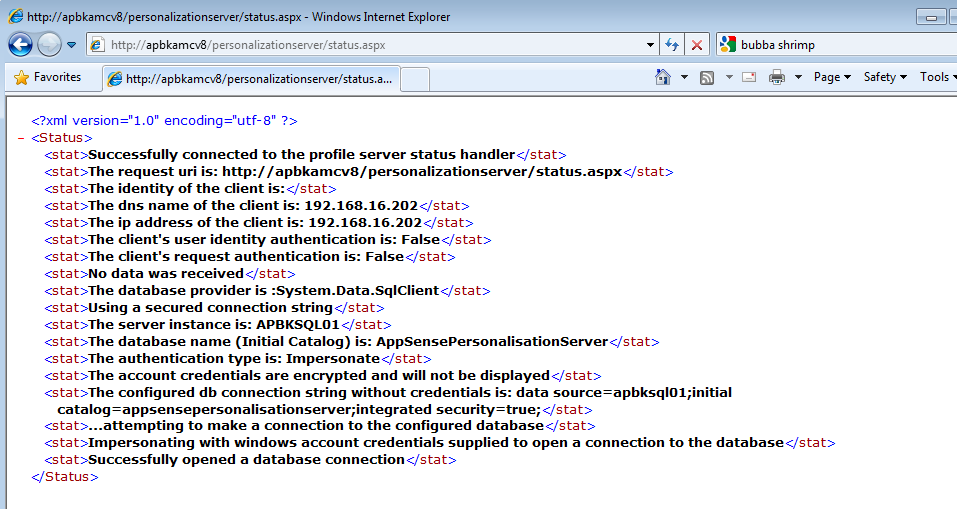 How to test the Personalisation Server Connection
Check the client machine and look for the ProfileConfig.XML
C:\AppSenseCache\SID\ProfileConfig.XML
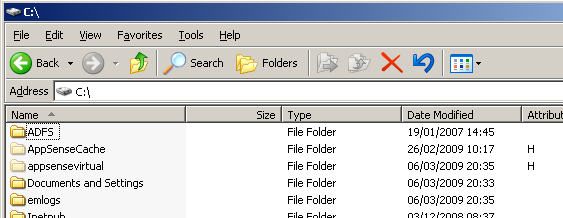 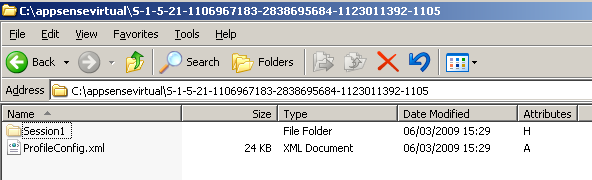 Check the PVC has loaded..
Architecture and Scalability
AppSense Management Console
AppSense Management Centre
Used to deploy agents and configs
Updates to configurations
Control different groups of machines
Configuration version control
Centralised Auditing
AMC Sizing
AppSense Management Centre
Agent typically between 5 – 10MB
Configuration typically apx 500KB
Average DB size apx 5 – 10GB for 10,000 users / 500 servers
Single AMC can support apx 5000 connections (machines)~
N+1 should be used for fault tolerance
AMC supports Windows Network Load Balancing
Personalisation Server
Used to “stream” profile information down to client machine on application start
Streams the files and registry settings needed by the application
On application close, the settings are streamed back to the server and stored in the database
PS Communication Diagram.....
Personalisation Server Sizing
AppSense Environment Manager
Typical Profile Size 3 – 5MB per user
Default 5 profile snapshot per user
Data is compressed for the PS Server and DB
2000 users
2000 x 5MB = 10 GB
10GB x 5 snapshots = 50GB
Single PS can support apx 7000 connections per CORE! 
N+1 should be used for fault tolerance
PS supports Windows Network Load Balancing
V8 Architecture – Personalization Communication
V8 Architecture – Management Communication
Management ServerDatabase (SQL)
The EM Agent has got a local configuration installed for Policy – delivered by the CCA
In addition to this, a personalisation configuration is downloaded from the Personilization server every 5 minutes and at logon / logoff
When the user logs on, logs off, starts applications, closes applications, the profile for that User and ONLY that Application is downloaded from the Database via the PS server
CCA
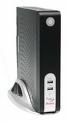 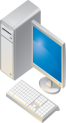 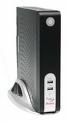 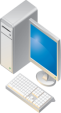 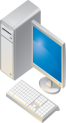 RDP/ICA
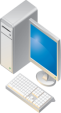 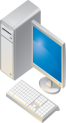 EM
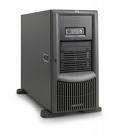 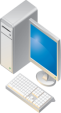 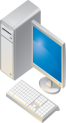 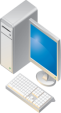 HTTP(S)
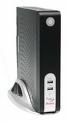 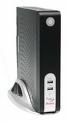 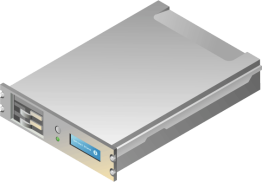 Virtual DesktopsHypervisor Independent
Thin Clients
AppSense Management ServerW2K3/W2K8 with IIS
HTTP(S)
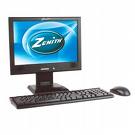 CCA
EM
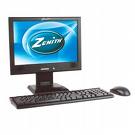 CCA polls the AppSense Management Server based on a poll period and at machine start up. 
CCA communicates via HTTP or HTTPS. 
CCA in charge of downloading Agents and configurations via BITS
CCA also responsible for uploading Auditing events from the other products.
Agents, Configurations and auditing events are all stored in DB
HTTP(S)
HTTP(S)
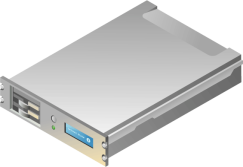 Fat Client Desktop
HTTP(S)
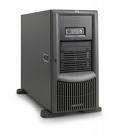 AppSense Personalization ServerW2K3/W2K8 with IIS
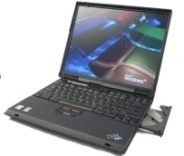 CCA
HTTP(S)
EM
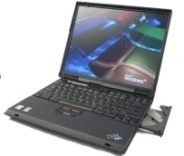 PersonalisationDatabase (SQL)
Fat Client Laptops
V8 Architecture – Summary
Management ServerDatabase (SQL)
CCA
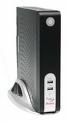 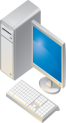 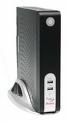 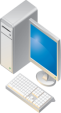 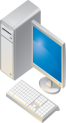 RDP/ICA
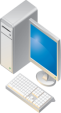 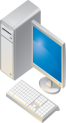 EM
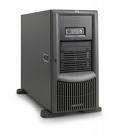 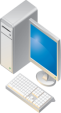 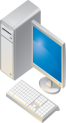 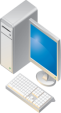 HTTP(S)
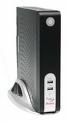 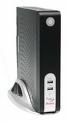 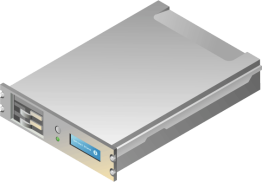 Virtual DesktopsHypervisor Independent
Thin Clients
AppSense Management ServerW2K3/W2K8 with IIS
HTTP(S)
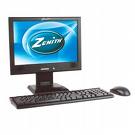 CCA
EM
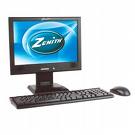 HTTP(S)
HTTP(S)
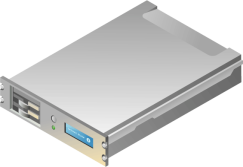 Fat Client Desktop
HTTP(S)
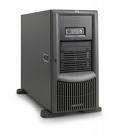 AppSense Personalization ServerW2K3/W2K8 with IIS
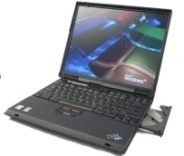 CCA
HTTP(S)
EM
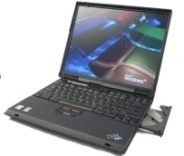 PersonalisationDatabase (SQL)
Fat Client Laptops
V8 Architecture – DB Scalability
Management ServerDatabase (SQL)
CCA
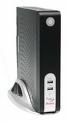 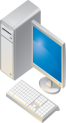 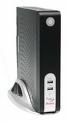 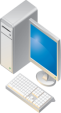 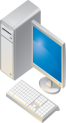 RDP/ICA
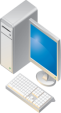 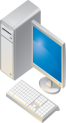 EM
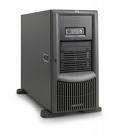 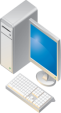 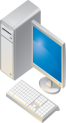 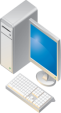 HTTP(S)
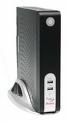 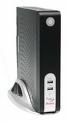 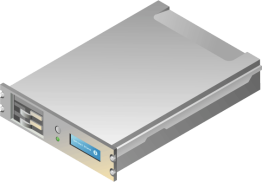 Virtual DesktopsHypervisor Independent
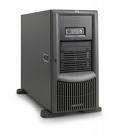 Thin Clients
AppSense Management ServerW2K3/W2K8 with IIS
HTTP(S)
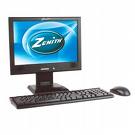 SQL Clusters
CCA
EM
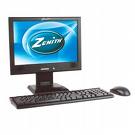 HTTP(S)
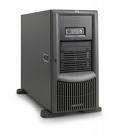 HTTP(S)
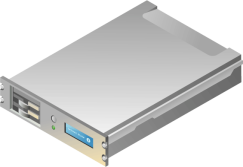 Fat Client Desktop
HTTP(S)
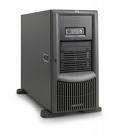 AppSense Personalization ServerW2K3/W2K8 with IIS
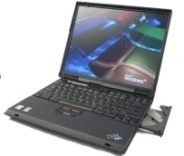 CCA
HTTP(S)
EM
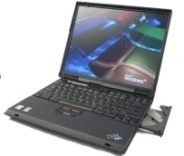 PersonalisationDatabase (SQL)
Fat Client Laptops
V8 Architecture – AMC and PS Server Scalability
Management ServerDatabase (SQL)
CCA
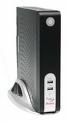 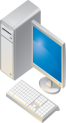 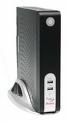 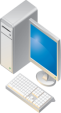 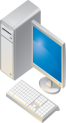 Windows Load Balancing
RDP/ICA
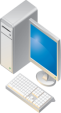 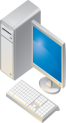 EM
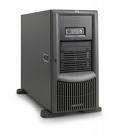 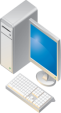 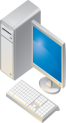 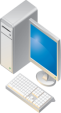 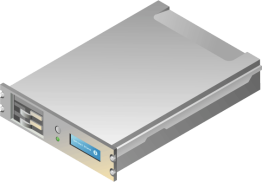 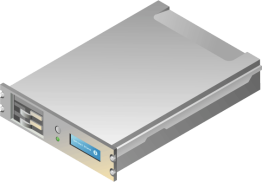 HTTP(S)
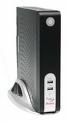 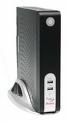 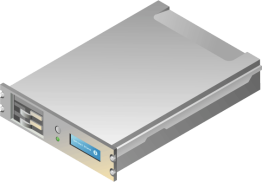 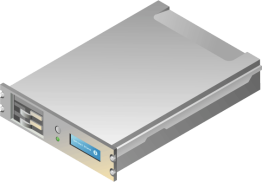 Virtual DesktopsHypervisor Independent
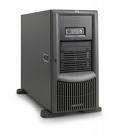 Thin Clients
AppSense Management ServerW2K3/W2K8 with IIS
HTTP(S)
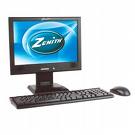 SQL Clusters
CCA
EM
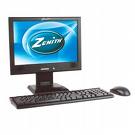 HTTP(S)
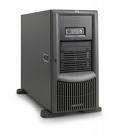 HTTP(S)
Windows Load Balancing
Fat Client Desktop
HTTP(S)
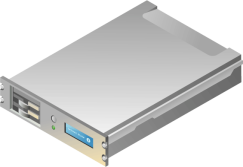 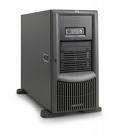 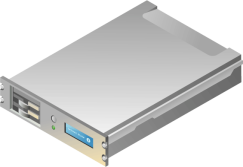 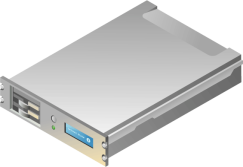 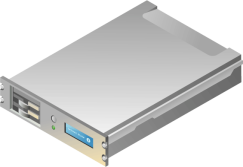 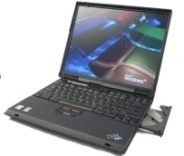 CCA
HTTP(S)
EM
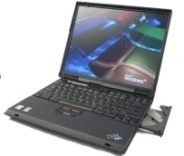 PersonalisationDatabase (SQL)
AppSense Personalization ServerW2K3/W2K8 with IIS
Fat Client Laptops
V8 Architecture – Failover / Proxy / MultiSite
Management ServerDatabase (SQL)
CCA
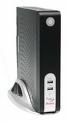 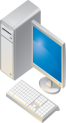 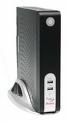 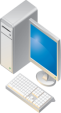 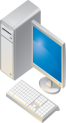 Windows Load Balancing
Windows Load Balancing
RDP/ICA
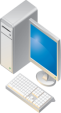 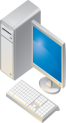 EM
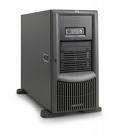 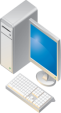 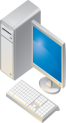 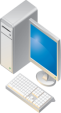 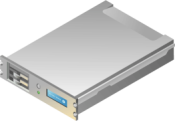 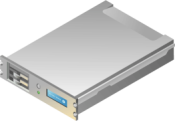 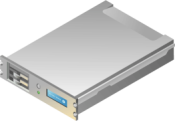 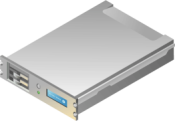 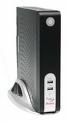 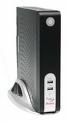 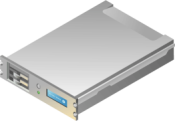 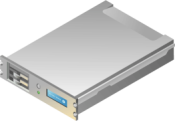 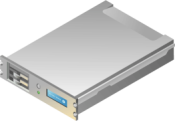 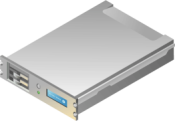 Virtual DesktopsHypervisor Independent
Windows Load Balancing
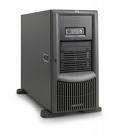 Thin Clients
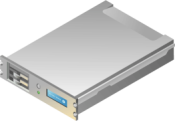 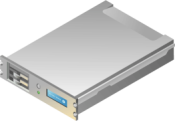 Site 1
AppSense Management Server
AppSense Management Server
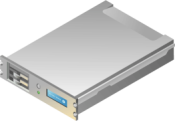 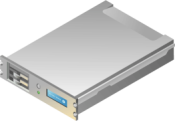 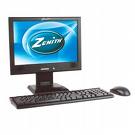 SQL Clusters
CCA
AppSense Personalization Server
AppSense Personalization Server
EM
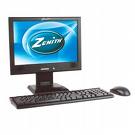 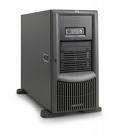 Fat Client Desktop
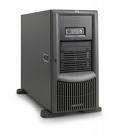 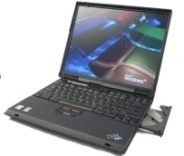 Windows Load Balancing
CCA
HTTP(S)
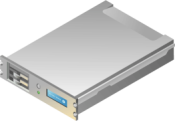 EM
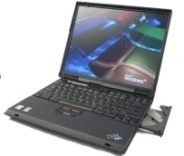 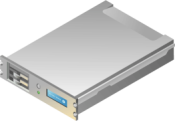 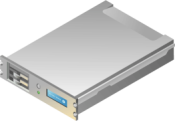 PersonalisationDatabase (SQL)
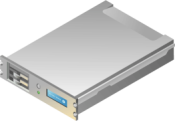 Site 2
Fat Client Laptops
PS Database Replication
Used in multi site environments
Allows users to roam
Uses sequel “merge” replication
One becomes the “publisher,”
Others become subscribers
In the event of conflict the publisher wins
Snapshots arenot replicated
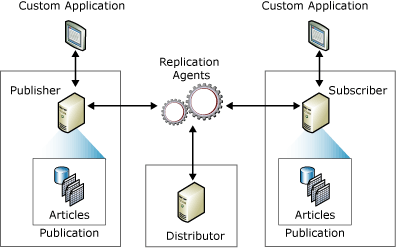 PS Database Replication
Two publications are made available by the master:
1. Config- all the configuration data (ie. data set up by the console). The merge agent runs every 5 minutes
2. Data: The actual personalization data (users and application settings). The merge agent runs daily at midnight.
Subscriptions to these publications are set up for each slave. 
These are “updatable push merge”
subscriptions. 
This means data from the publisher is merged with data on the subscriber, updates made on the subscriber are propagated back to the publisher, and the subscription agent runs on the publisher (hence “push”).
Data transferred consists only of changes made, so slaves must be initialized from a snapshot stored on the publisher.
A “Synchronize Site Databases” button is provided which runs the stored procedure “ForceReplicationNow”.
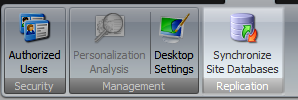 PS Database Replication
Scripts found....
c:\Program Files\AppSense\Environment Manager\Personalization Server\Replication\
SQL Replication Best Practice Doc
AppSense in Streamed OS
Citrix Provisioning Server
Installation of most agents cause a reboot
No good in CPS environment
Agents must be installed in “Private” mode
Need to install all agents – not just the CCA
No Need to install the configs *
Once the vDisk is in READ ONLY the machine will start with all agents installed and contact the AMC
Citrix Provisioning Server
Must allow CCA to self register
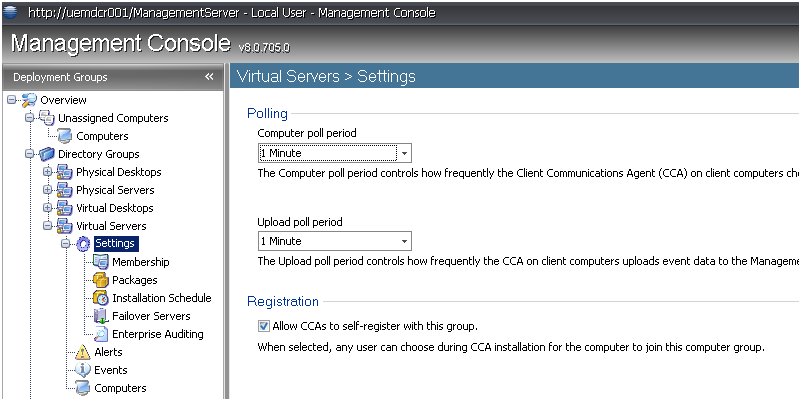 Citrix Provisioning Server
The agents will not download as they are already present
Check Add/Remove Programs
All configs for the group will be downloaded
* If EM Start Up Actions are being used then the EM config MUST be installed when the vdisk is in private mode!
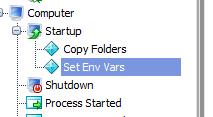 Citrix Provisioning Server
When using Computer groups machines will not self register
CCA only registers when installing
Machines can be pre listed or....
Use RE – ARM vb script......(see best practice doc)
net stop "AppSense Client Communications Agent"
REG DELETE "HKLM\SOFTWARE\AppSense Technologies\Communications Agent" /v "machine id" /f
REG DELETE "HKLM\SOFTWARE\AppSense Technologies\Communications Agent" /v "group id" /f
REG ADD "HKLM\SOFTWARE\AppSense Technologies\Communications Agent" /v "self register" /d "GroupName"
Using Personalisation with Streamed Applications
Streamed Apps
Natively installed
Symantec SVS
Microsoft App V
Citrix Streaming
Coming Soon...
ThinApp *
Installfree
SVS
In EM exclude C:\fsldr (the SVS file cache)
In EM make sure you are matching firefox by filename only, not full path - in SVS it is executed from C:\fsldr\...
In the SVS layer, exclude:
C:\appsensevirtual (and subdir's)
AppData (and subdir's)
LocalAppData (and subdir's)
App V
Navigate to Microsoft Application Virtualization Sequencer.
Open the required Application Package.
Select Tools > Options.
The Options dialog box displays.
Select the Exclusion Items tab.
Click New.
The Exclusion Item dialog box displays.
In the Exclude Path enter C:\AppSenseVirtual.
Select the Mapping Type VFS.
Click OK.
The main package screen is re-displayed, click OK.
10. Save the Package.
11. Repeat for each Application Package as required.
Citrix Streamed Apps
For relaxed security: - All named pipes need to be added to the streaming profile.

Right click the target i.e. Windows Server 2003 [All service packs], select properties
Select “Rules” tab
Add, select Ignore and Named Objects, Next
Select All Named Objects, Next
Rule Name should read “Ignore All named objects2
Select Finish.
 
For enhanced security: - All named pipes need to be added to the streaming profile and the AppSense virtual cache.
 
Repeat the above steps to “Ignore All named objects”.
Right click the target i.e. Windows Server 2003 [All service packs], select properties
Select “Rules” tab
Add, select Ignore and Files and Folders, Next
Add, type c:\appsensevirtual, ok
Next 
Rule Name should read “Ignore c:\appsensevirtual”
Select Finish
StreamingPersonalization.avi
AppSense Performance Manager
Performance Manager – Default Configuration
From a new template
Smart Scheduling Enabled
Thread Throttling Enabled
Physical Memory Control Enabled
DLL Optimization Enabled
Statistics Disabled
CPU Hard and Soft limits disabled
Physical and Virtual Memory Limits disabled
Disk Control Disabled
Smart Scheduling
In most cases these share factors do not need changing
System Processes get 3 x Share
Administrators 2 x Share
Users 1 x Share
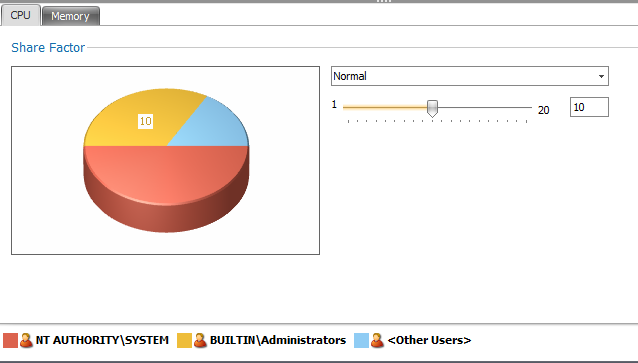 Smart Scheduling
Users additionally get Share factors based on session state
Normal 2 x Share for application in foreground, connect etc
Desktop locked ½ share
Disconnected Session ½ share
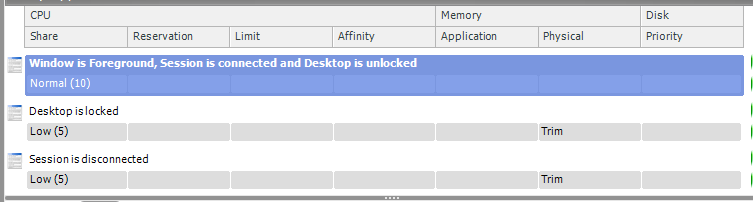 Thread Throttling
Default TT enabled when CPU hits 100% for more than 2 seconds
Make sure that Multi CPU is enabled
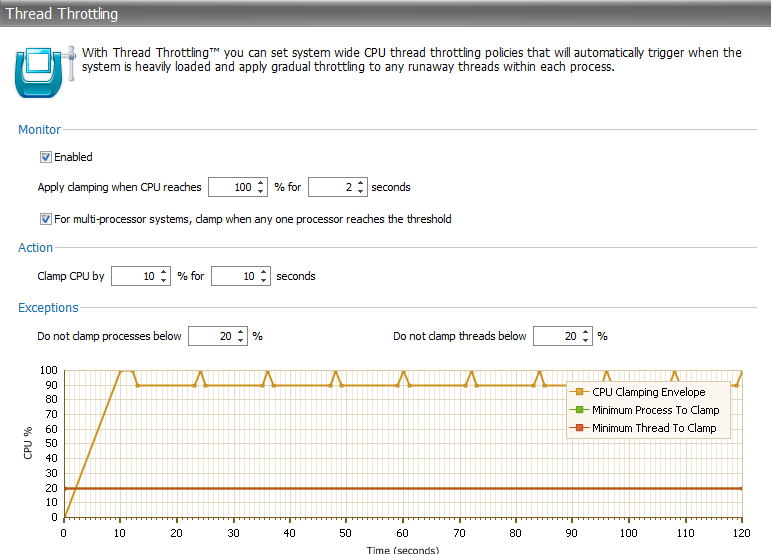 Always clamp by 10 or 20%
 Make TT more aggressive by changing the MIN PROC and MIN THREAD to clamp
 Good for test scripts
DLL Optimization - Analysis
Default is 60 mins
 Set this to 120 mins once DLL has been found
 Less CPU activity during the day
 Still finds most DLL within 3 days
DLL Optimization - Optimization
Optimize copies the files to the APPSENSECACHE
Cache is same drive as Application
Network Cache is AppSenseCacheN
 Good practice to set this to “Out of Hours”
 Include Signed Components
 Include Network Components
 Not many Applications need excluding - .NET done already
 Don’t forget to CLEAN DLL which may of been optimized by   Citrix DLL Optimization
Feature Options
Use Feature options to quickly disable parts of Performance Manager you don’t need
 Disable Thread Throttling and DLL optimization for SYSTEM BASED processes
Session Idle Time Out
Time Out useful when using CPU or Memory Control based on IDLE
 IDLE time IS NOT CITRIX or MS session idle timeout – its PM Idle time
 Setting to 7 mins (from 15) will make memory trimming and CPU SS more aggressive
AppSense Performance Manager 8.0 SP2
New in SP2
 Excluded Processes from TT or SS
 Used on all customers using Symantec Anti Tamper – v9 +
Statistics
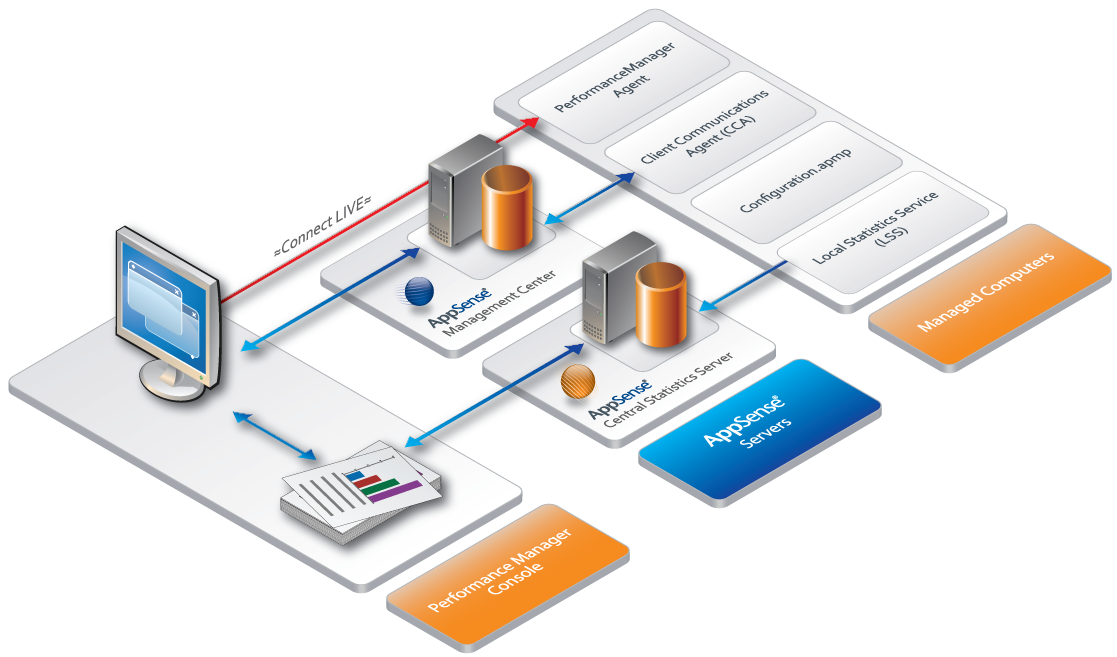 Collecting Stats needs both the PM agent, a working configuration and the Local Stats Agent to be installed on target machine
Performance Manager can be in passive or live mode
Adding the LSS
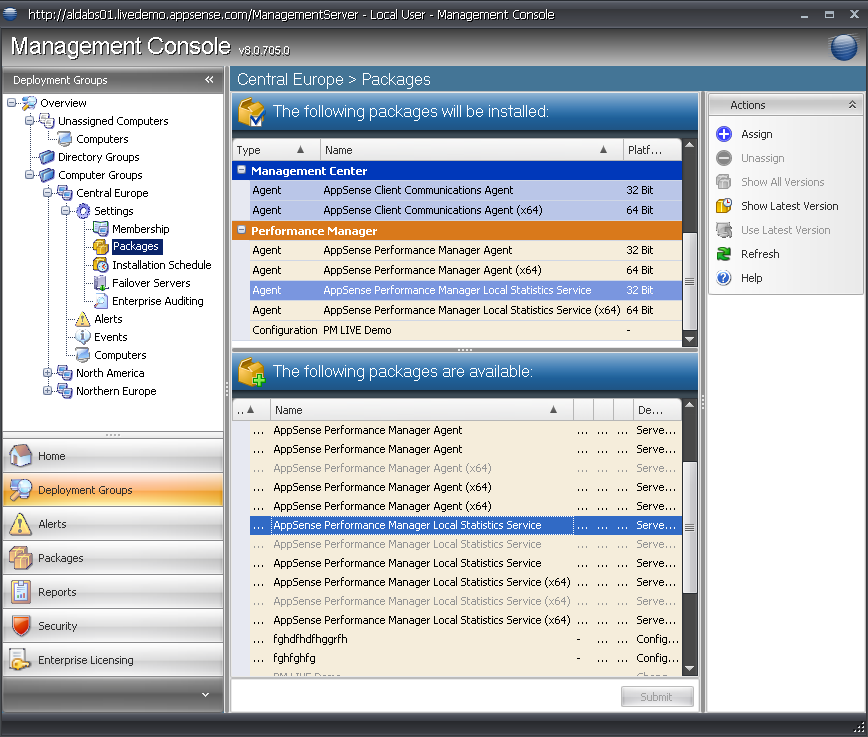 Statistics - Reporting
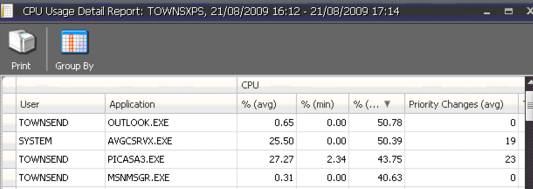 Collecting Stats
Stats Collection
Off (default) – the Statistics Collection node in the navigation tree is grayed out when the Statistics Collection setting is off and the LSS service is stopped in this mode. For all other modes the LSS will be started by the Performance Manager Agent.

Low – machine wide every 5 seconds and every 15 minutes an Application Group summary from a sample rate of 5 seconds.

Medium – as Low, but every 15 minutes a per process, per user summary is generated from a sample rate of 5 seconds.

High – as Medium, but every 5 seconds a per process, per user actual statistic values are recorded. This is the most accurate way of recording statistics, but the most expensive.
Questions ?
AppSense Application Manager
Default Configurations
\\CD Image\Software\Products\Templates\EN
English and German AM “Passive mode”
English and German AM “active mode” 
Only allows executables from Local Drive
Network Apps blocked by default
Only allow executables owned by Trusted Owners
What wins?
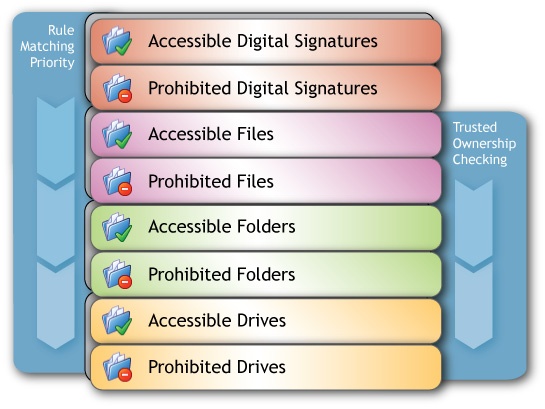 Trusted Owners in Windows Desktop vs Server.
Default owner is the person who “introduced” (installed) the file(s)
Eg: Office installed by x is owned by x.....
In Windows 2003/2008, by default, the owner is set to the group the installer belongs to.
Eg: SimonT is a member of the Administrators group.
NTFS ownership of files is set to Administrators
In Windows XP and Vista, by default, the owner is the account actually logged on, not the  group
SimonT is a member of the Domain Admins
SimonT is the owner of all files he installs
Users can not run files installed by SimonT as the default config doesnt have SimonT listed as a trusted owner
Trusted Owners
In Desktop environment, either add SimonT to the Trusted Ownersor
 Change GPO
 Computer Configuration > Windows Settings > Local Policies > Security Options > System Objects > Default Owner for objects
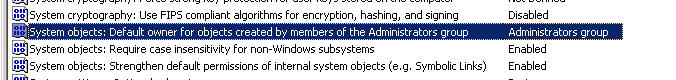 Best Practice
Add Network Based Applications as Accessible items
Use folders for ease of use
Turn off NTFS checks on non NTFS shares
Use SHA #1 Signature checks on non NTFS drives
Ignore restrictions during logon to allow logon scripts to run
Use Passive mode for a week trail
Use the AM Rules analyser to find out why execuatables are allowed / blocked.
Application Manager – ANAC
Application Network Access Control
Application Network Access Control
What is ANAC?
The ability to control the Network access of a User, Group, Device or on the outcome of a script.
What can it control?
99% of items that use the Winsock layer
Access to Servers by name or by their IP address
Access to ports
Access to urls (Designed for internal urls only)
Combinations of Host name/IP & port
What can’t it control?
Items that create their own packets (cmd.exe ping command)
Items that operate at a lower level than the winsock layer
Drivers that access Network traffic
SVC host and AM components are exempt from control among others
Outlook comms to exchange
Company Confidential
[Speaker Notes: The ability to control the outbound Network access of a User, Group, Device or on the outcome of a script.
SVCHost is not the only process there are many, the current list is:

AM components:
AMAgent.exe
AMAgentAssist.exe
AMMessage.exe
AMMessageAssist.exe
AMTimeLimits.exe
AMAppLimits.exe
AMZip.exe

CCA components:
CCA.exe

Debuggers:
windbg.exe
cbd.exe
ntsd.exe
kd.exe
drwtsn32.exe

Specific Windows components:
svchost.exe
SLsvc.exe
SLUI.exe
Lsass.exe


Outlook comms is an example of RPC. I don’t think we currently control RPC but more testing is required.]
ANAC How it works
Components
Hooking Mechanism
Redirection Engine
ANAC.dll
Mini filter driver
AM agent
What happens for URLS, IPs and host names
Our hook,  hooks in to applications when they start and injects our ANAC.dll
When the application tries to access the network we re-direct to our AM agent. To allow or deny access to the Network location
Company Confidential
[Speaker Notes: I think the use of the word redirection is misleading – I know you mean detours but in AM we use redirection to explain blocking apps to the message box.
I think a new term is required, or it is skipped over and is bundled in with the hook dll. If you want to use the redirection term then I you need to be careful about confusing the reader.
We may use the redirection term in ANAC to talk about ‘web page redirection’ on a blocked web page so the user gets some feedback.

Our hook,  hooks in to applications when they start and injects our ANAC.dll – not true.
There are several ways that our hook dll is injected into the application depending on the state of the agent.
1. By the remote thread injection method.
2. By AppInit_Dll registry key method. 
This important this is that there is a hook and it is in the application and intercepts any calls the application makes to the winsock library.
During this interception AM evaluates the call the application made and depending on the configuration either allows the application to make the call to the winsock layer or if denied we return an error to the application.
Important note: We return an error back to the calling application, it is up to the application to handle the error correctly. Some applications may not handle the error correctly and crash, or hang or wait for a timeout. This is not the fault of our hook or AM, it is because of crappy developers.]
To Control where a user can go if external?
Why use ANAC?
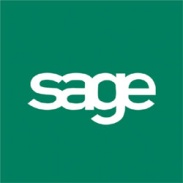 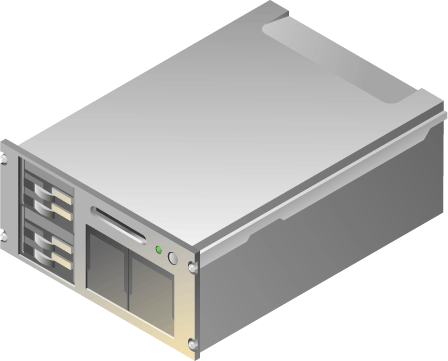 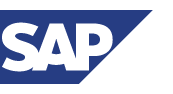 LAN
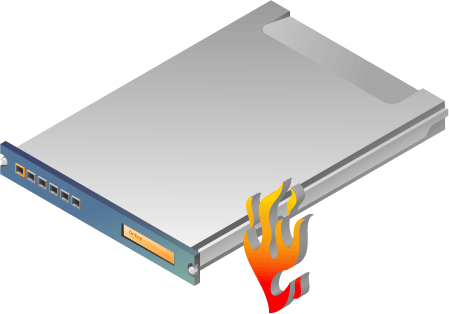 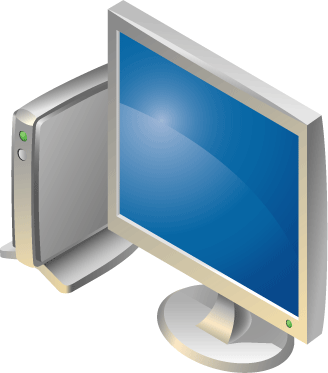 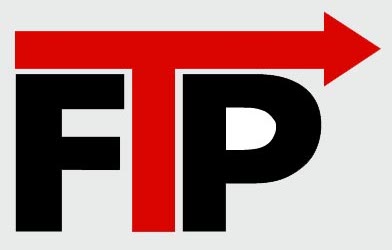 Company Confidential
Role Based Network Access
Finance
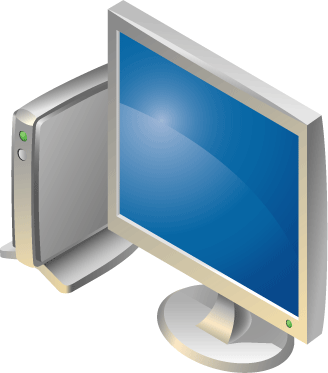 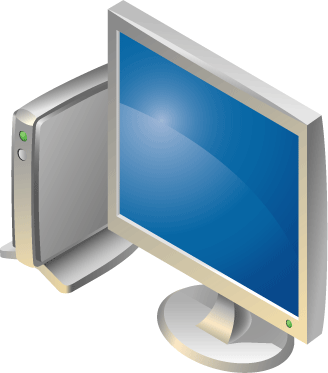 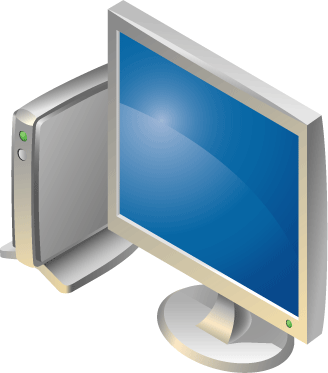 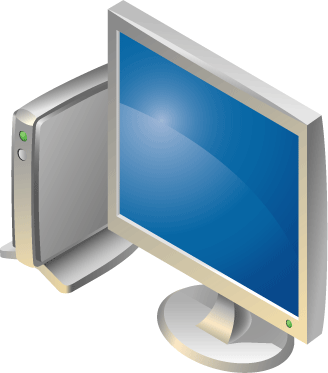 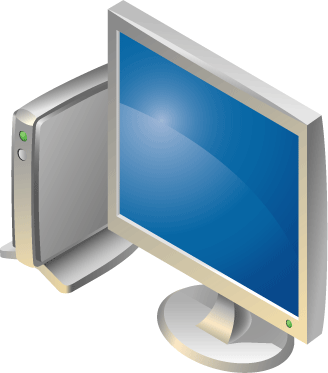 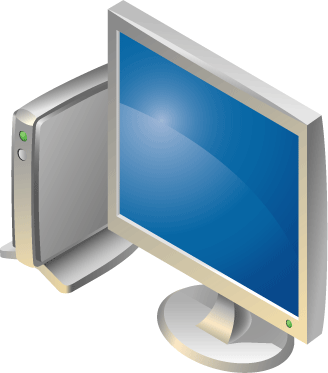 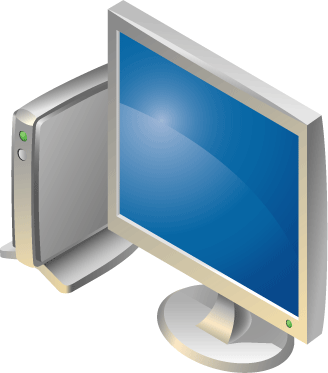 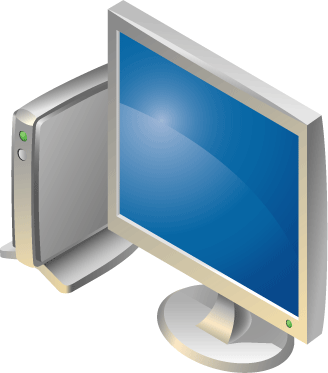 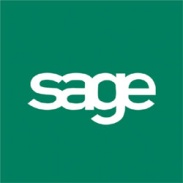 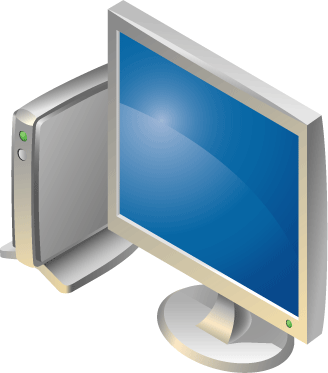 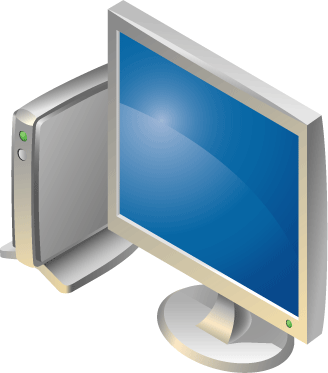 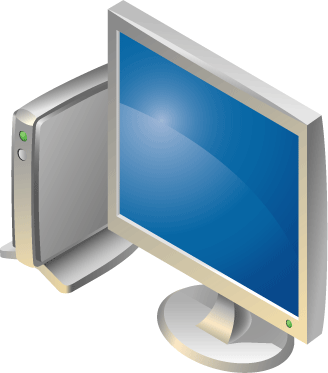 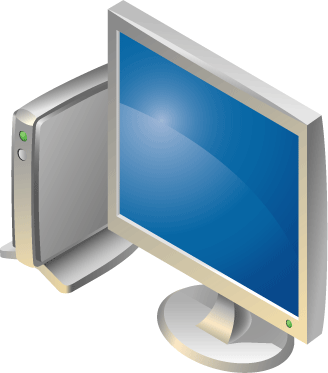 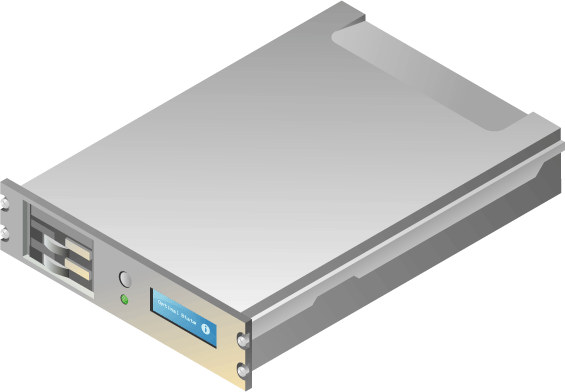 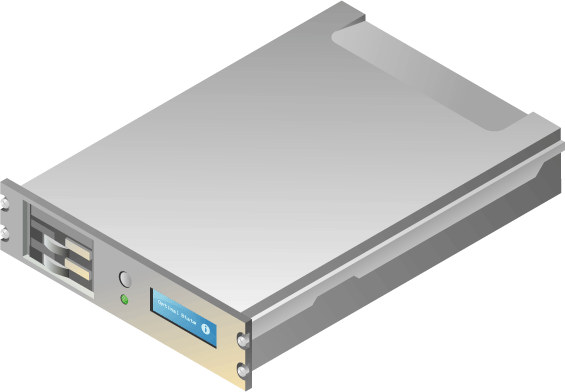 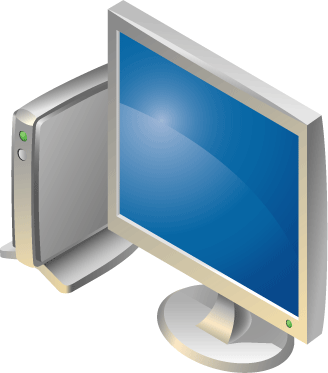 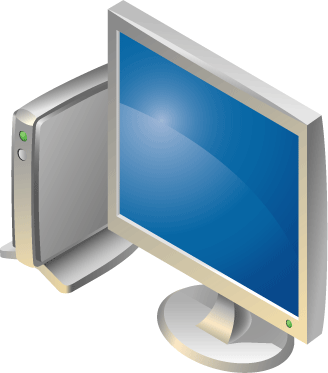 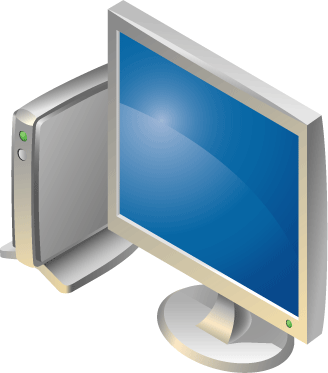 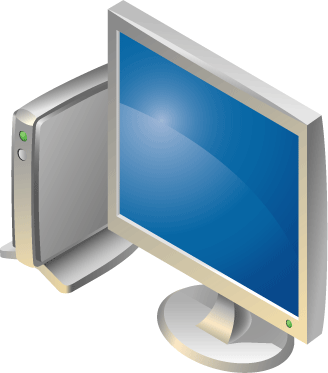 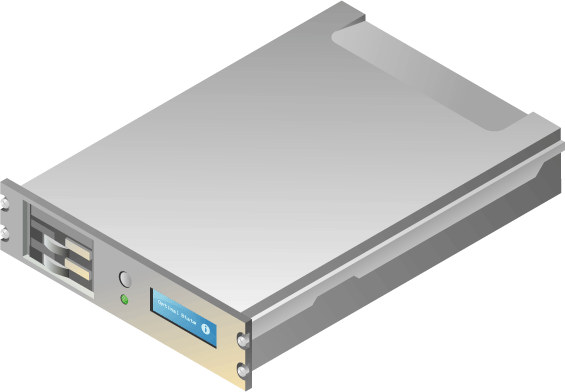 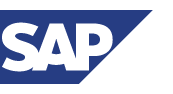 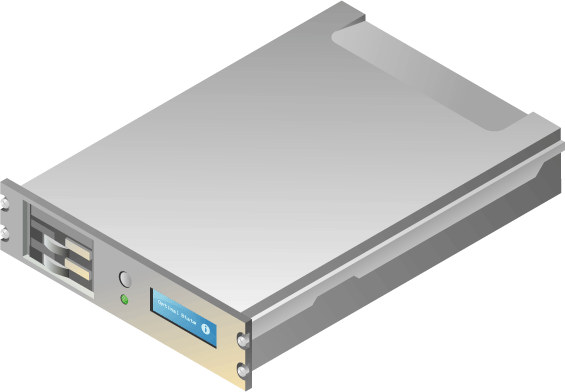 Engineering
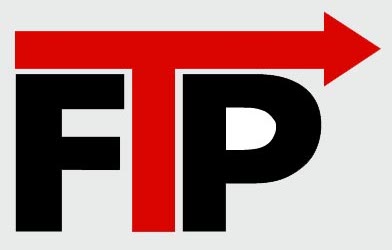 Company Confidential
ANAC How it works
Telnet.exe
TCP/IP
192.168.70.1:80
RDE
Allow?
Agent
ANAC DLL
Per App result store
Deny!
WINSOCK
Company Confidential
[Speaker Notes: Speaks for itself]
ANAC how to use, Controlling IPs
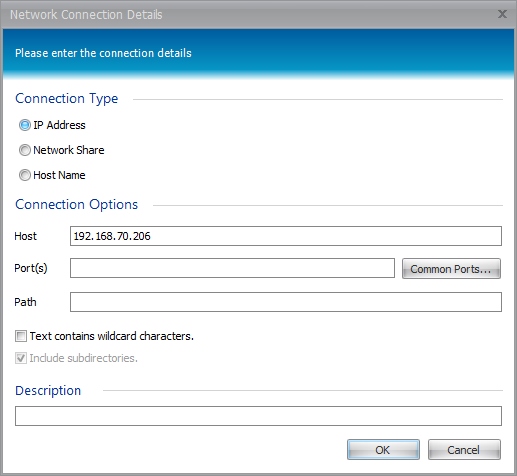 IP Address Radio Button
The IP of the console machine by default currently
Ports left blank
This default will block complete access to this IP if added to a prohibited item
Company Confidential
[Speaker Notes: I would give a real world example rather than the default – the inclusion of the host’s IP address I still think is confusing.]
ANAC how to use, Controlling host names
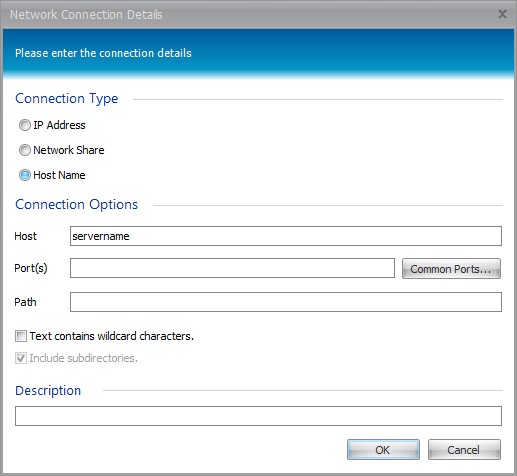 Host Name Radio Button
The IP of the console machine by default
The server name needs to be added
Ports left blank
This default will block complete access to this host if added to a prohibited item
Company Confidential
ANAC how to use, Controlling access to UNCs
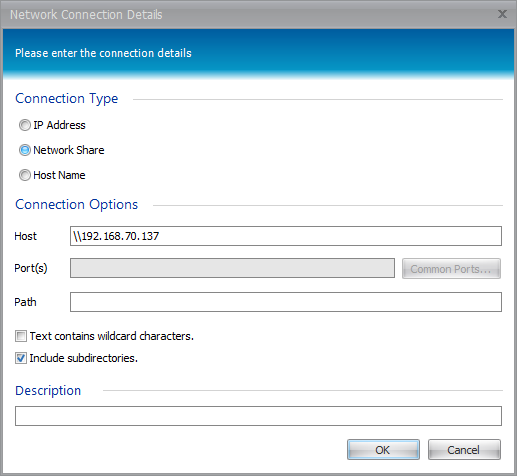 Network share Radio Button
The IP of the console machine by default
Ports greyed out
Enables the ability to add the path you want control
This default will block complete access to this IP if added to a prohibited item
Company Confidential
[Speaker Notes: This will not block access to the root of the server (see case 16106) unless the include subdirectories is ticked. Technical restrictions explain in the case notes.

ANAC can’t allow if blocked already with NTFS security]
ANAC how to use, Controlling access to URLs
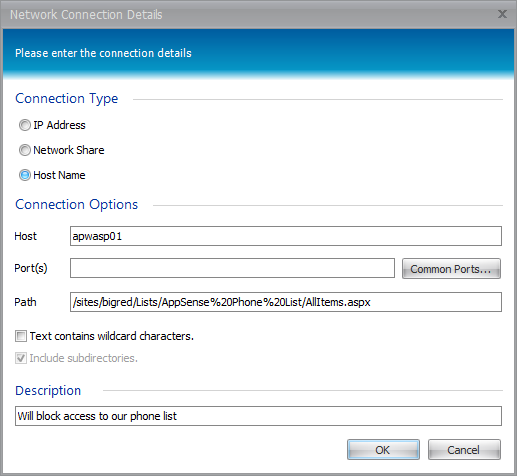 Host Name Radio Button
The IP of the console machine by default
However the host will need to be added
URL path can be entered in the host section
And will automatically be moved to this location
This will block access to the appsense phone list if placed in a prohibited rule
Company Confidential
Things to be aware of
Specifying *.*.*.* for an Blanket block for everyone
Will block all outbound network traffic and will force you to add everything that that needs network access to function we will be adding 0.0.0.0 as part of SP2
Blocking applies to the user, not things that run as system
Reverse DNS lookups are turned off by default
An engineering key exists to turn on if needed for local
Controlling Internet traffic will have a negative impact on performance
An accessible rule will override a denied rule of the same type
Think of host an IP addresses in the same way as files folder rules and paths as file rules
Company Confidential
[Speaker Notes: CCA is an exempt application and as such should not be blocked in any circumstances. Even if it was hook it is running as system (although to communicate to the Management Server it may use impersonation). If you believe this is the case then it needs reproducing and a bug raised. Where did this ‘rumour’ come from?
Explanation of what RDNS gives us and the pitfalls of using it – especially with internet. Information about configuring it is in the engineering doc.

Controlling internet traffic will have a negative impact on performance – not in the same way it used to. The RDNS has been removed by default and this was the major problem.
The other possible slow down is caused by the DNS lookups – but this has to be done anyway by the application. Once done though the results are cached. This is done for ALL requests not just local IP ranges. So you would be seeing this slow down right now if it was there.

Rule order...
Just like our current rules.
Think of host and IP addresses as folders and path components as files.
Real world example:
Note that there is a slight delay between saving the configuration and the rules being applied in IE – this is normal the configuration changes need to trickle down to all  the running applications.

Block access to everything *.*.*.*
Allow access to the appsense intranet: hostname: intranet
Allow access to DNS servers if required.

In IE go to http://intranet navigation is allowed to various parts of the site but not to ‘Office Info’
So allow access to apwasp01
Navigate to the office info page.
On this page there is a link to a word document. Lets say we don’t want someone downloading this word doc.
We assume that all word documents have the extension doc or docx.
Add a rule to block all word doc from apwasp01: hostname apwasp01, path:/sites/bigred/documents/Documents/Corporate/Policy/ConfFacilityGuide_25_01_08.doc
We can actually past the whole url: http://apwasp01/sites/bigred/documents/Documents/Corporate/Policy/ConfFacilityGuide_25_01_08.doc into the hostname text box and it will sort it out for us.
Attempts to download are blocked.

Link wise we can allow access to only one area of the site...
Remove the rules we have added
Deny: intranet
Allow http://apwawp01/?cat=5
You can now only see Charlie’s blog by going there directly.

Next block apwawp01 – this is were the pictures and CSS live
This site looks bad!
Add allow to: http://apwawp01/includes/css/main.css 
This formats the page, but with no pictures.
Add allow: http://apwawp01/wp-content/uploads/* (tick the wildcard chars)

No examples with port here I will leave to you do that!]
Best Practises
Try to limit the use of wildcard *
Limit use for controlling external web access
Make sure thatTurn off the reverse DNS look up for internal web sites/web applications
HKLM\software\AppSense Technologies\Application Manager\MessageConfig\Engineering
Try not to mix different types of network connection
If you have blocked all urls in your blacklist then you should allow the same type in your white list
Company Confidential
[Speaker Notes: Wildcards are OK really, it isn’t the best solution cause you can easily get confused. If you know what you are doing though then they are OK.
The issues come with have a lot (like using it for web filtering) of rules. The more rules the slower AM gets! Typical web filtering products will have million of urls and are optimized to handle this type of volume. AM is not.
The use of RDNS is not required if you are configuring using IP addresses only.
Mixing types of URLs is fine if you know what you are doing!]
Questions ?
AOB
Other Resources...
AppSense Blogs
http://www.appsense.com/community/
Updated daily by Marketing, pre sales, support, product managers
Videos
www.appsense.com/media
AppSense Consultant – Jon Wallace (MVP)
www.insidetheregistry.com
AppSense Pre Sales / System Engineering
RoWPreSales@AppSense.com

AppSense un official forums
http://www.apug.info/